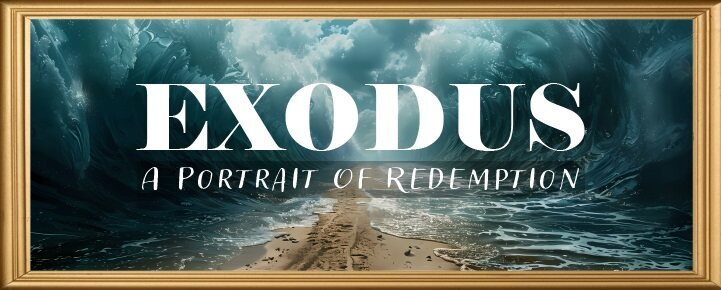 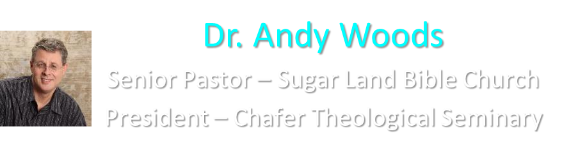 INTRODUCTORY MATTERS
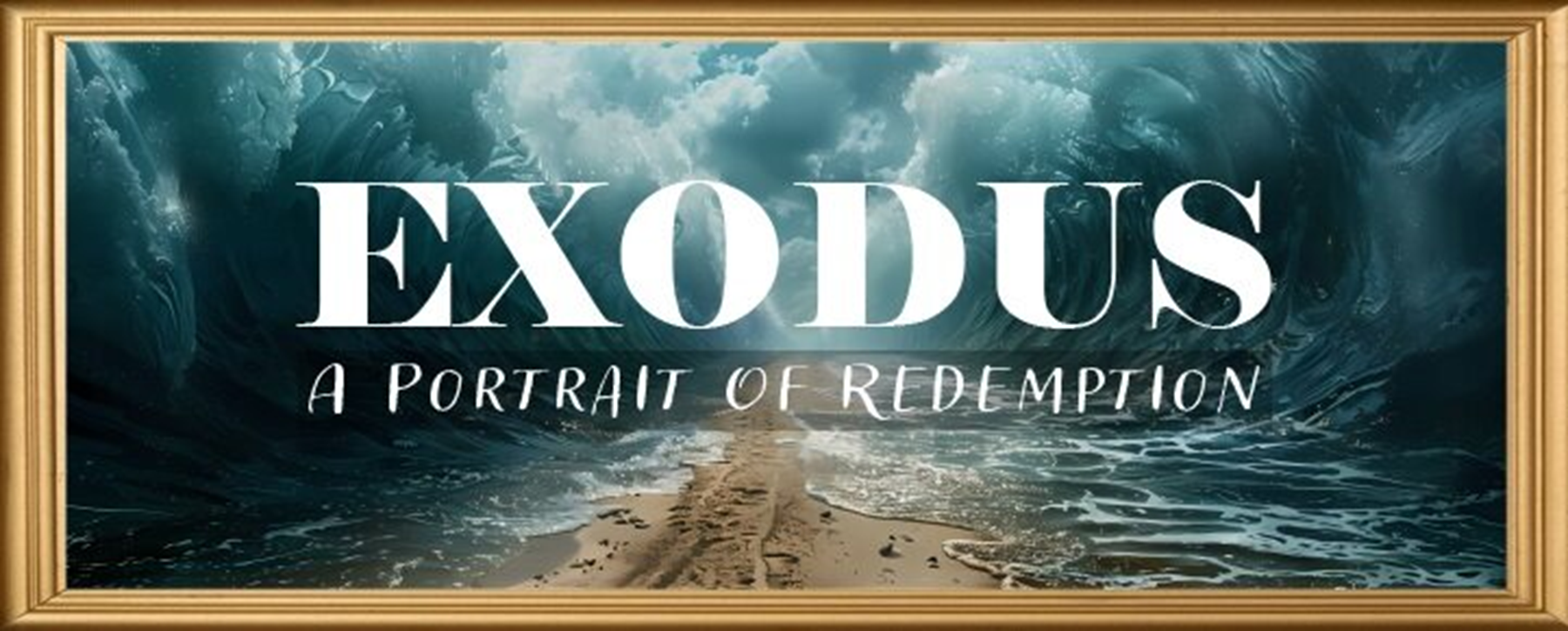 INTRODUCTORY MATTERS
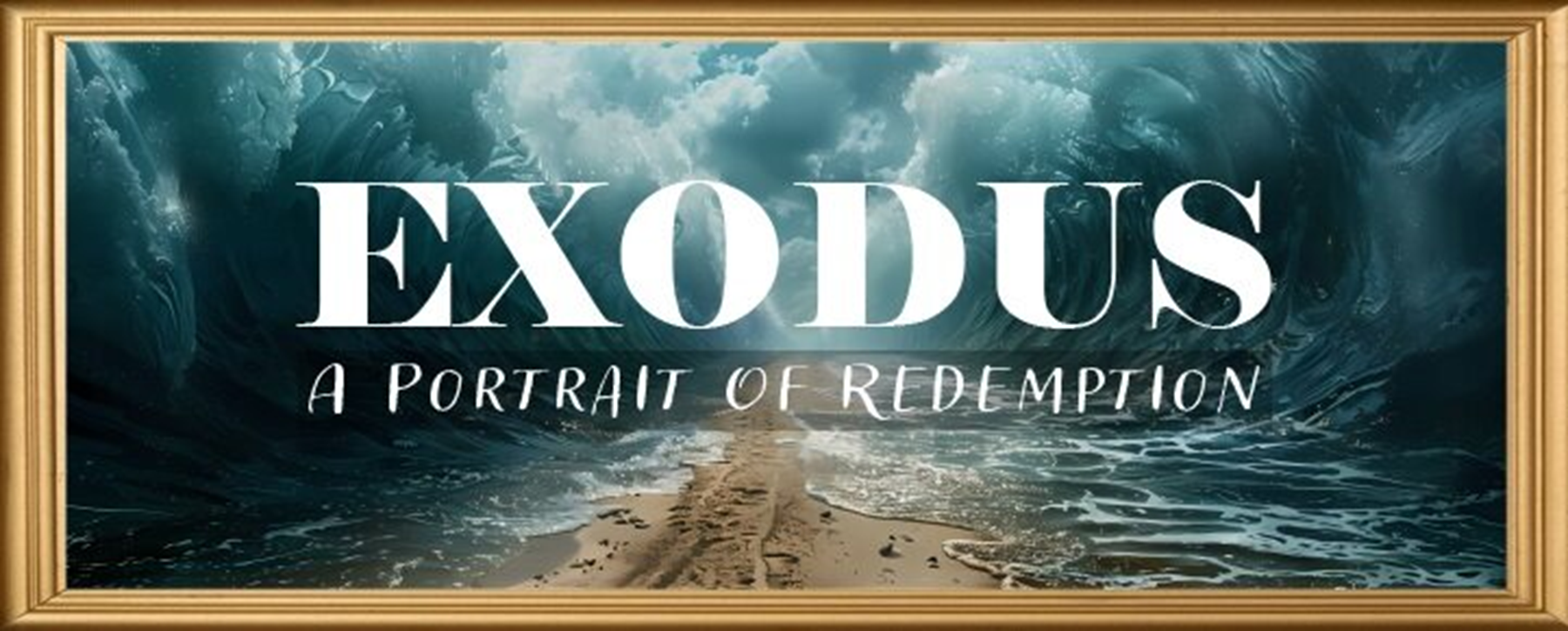 TITLE
Hebrew: “And these are the names of”
LXX: Exodos (Exod 19:1)
Vulgate: Liber Exodus
English: Book of Exodus
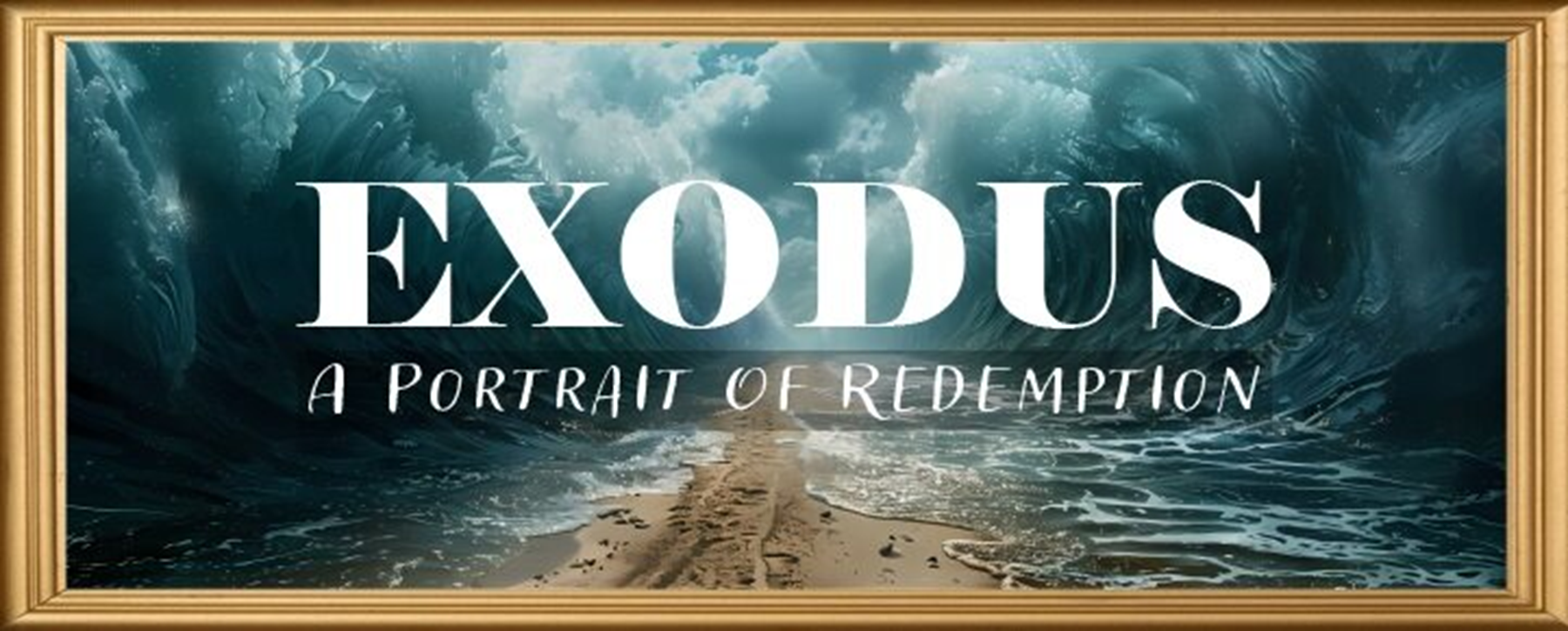 INTRODUCTORY MATTERS
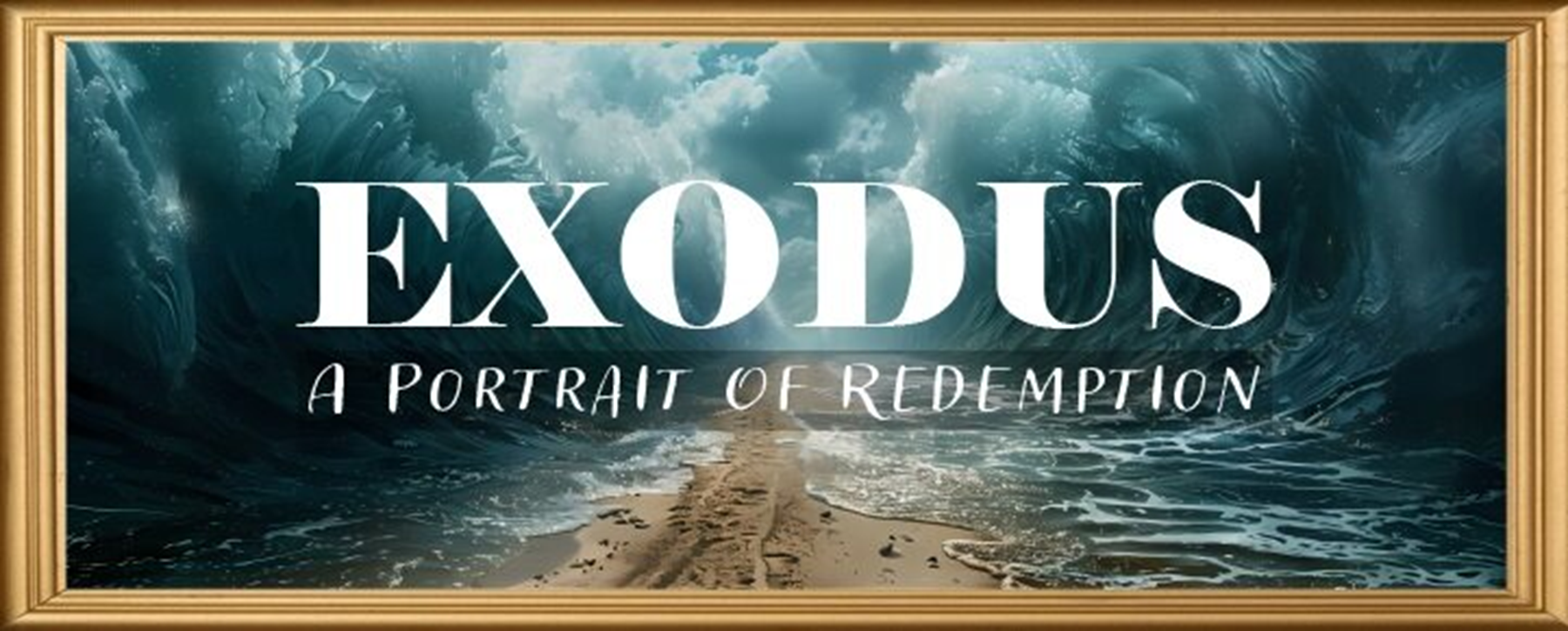 DOCUMENTARY HYPOTHESIS
J – Yahwist (850 B.C.)
E – Elohist (750 B.C.)
D – Deuteronomist (621 B.C.)
P – Priestly code (525 B.C.)
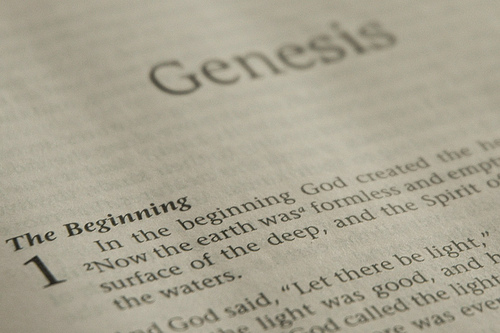 AUTHORSHIP
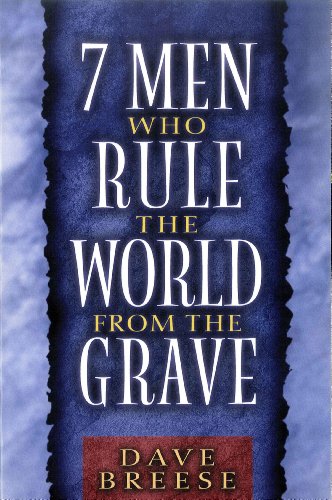 Charles Darwin 
Karl Marx 
Julius Wellhausen 
John Dewey 
Sigmund Freud 
John Maynard Keynes 
Soren Kierkegaard
MOSAIC AUTHORSHIP
Picks up where Genesis left off
Book itself-Exod 17:14
OT-Josh 8:31
NT-John 1:45
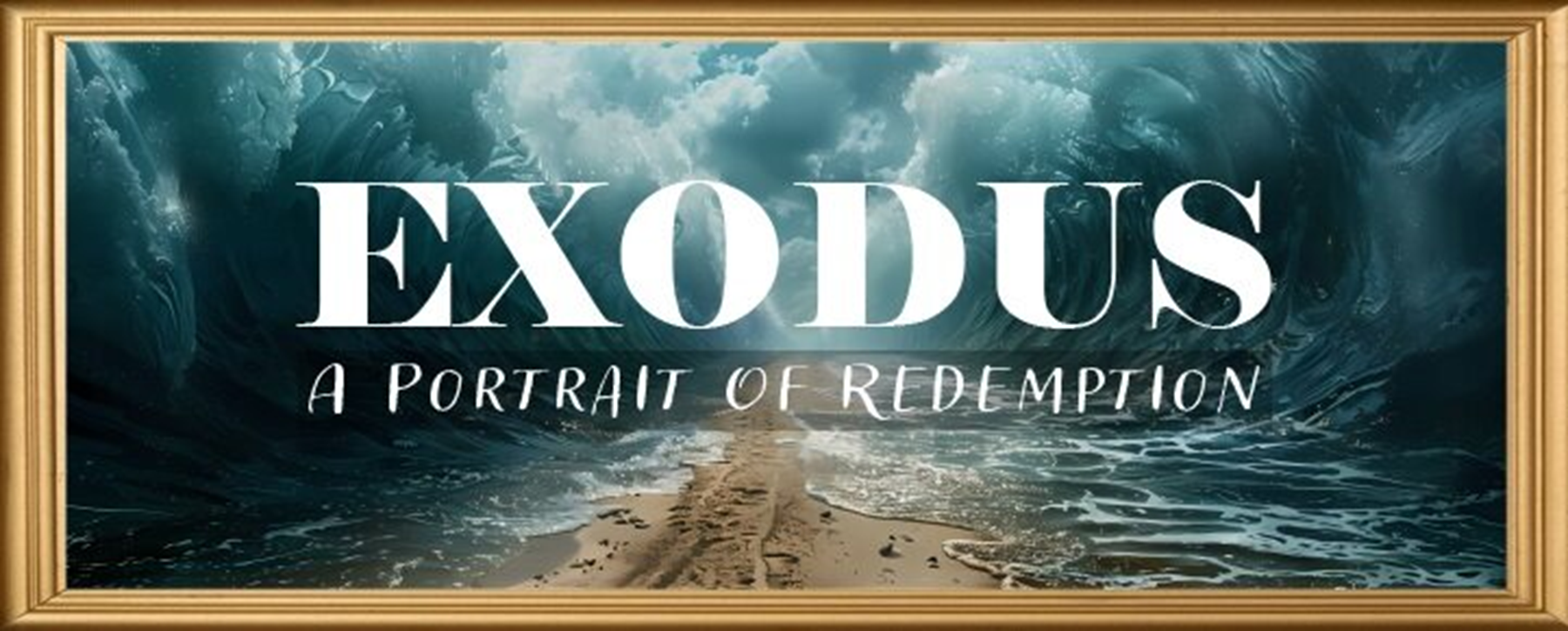 MOSAIC AUTHORSHIP
Picks up where Genesis left off
Book itself-Exod 17:14
OT-Josh 8:31
NT-John 1:45
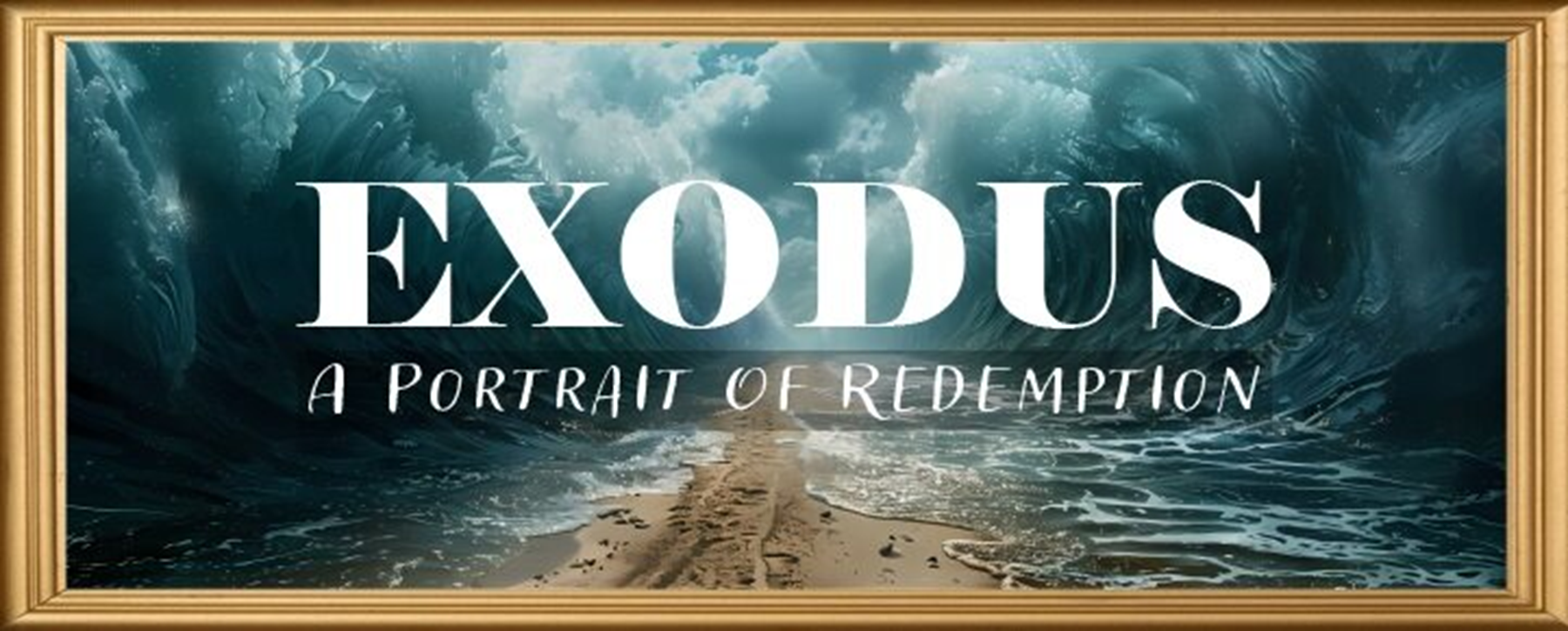 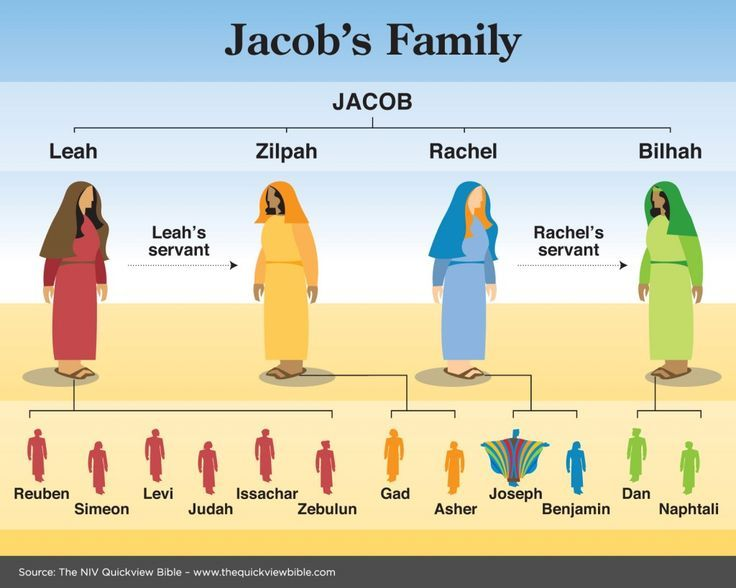 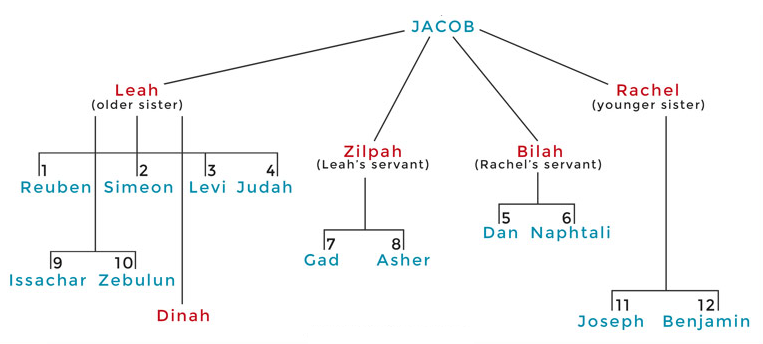 MOSAIC AUTHORSHIP
Picks up where Genesis left off
Book itself-Exod 17:14
OT-Josh 8:31
NT-John 1:45
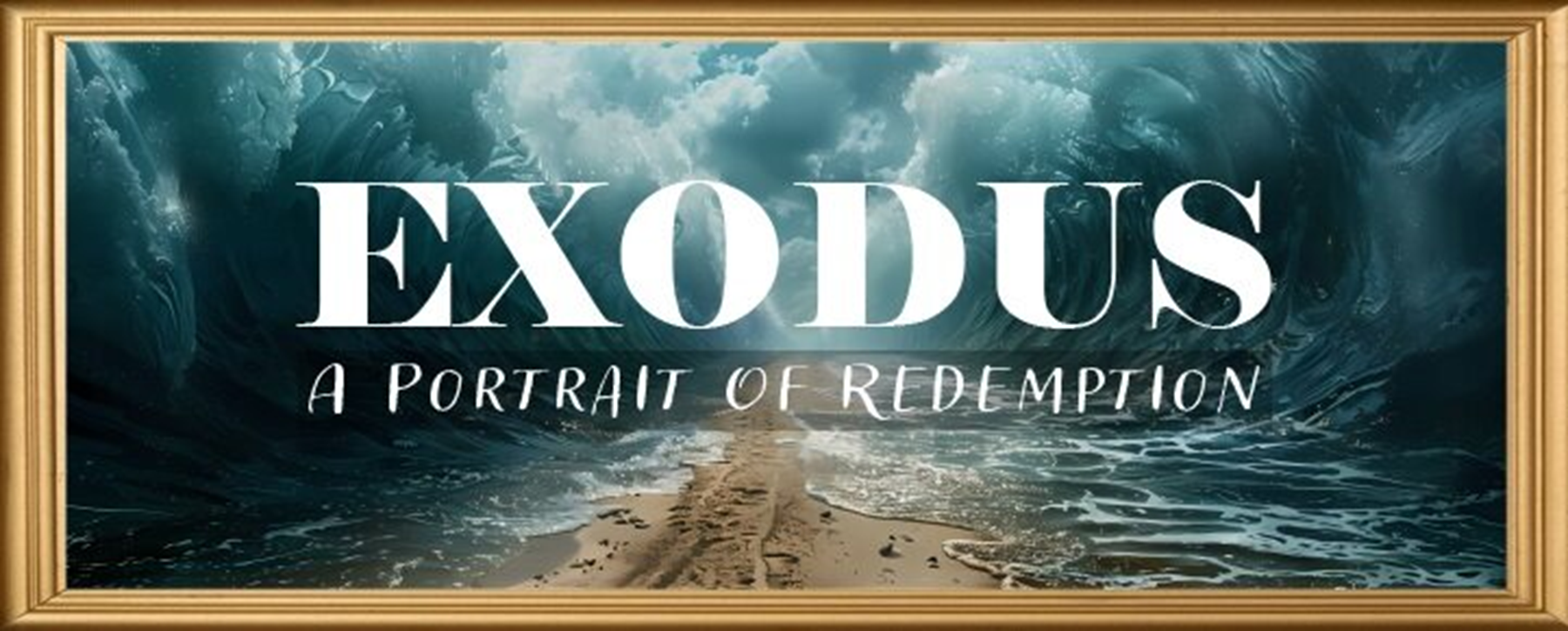 INTRODUCTORY MATTERS
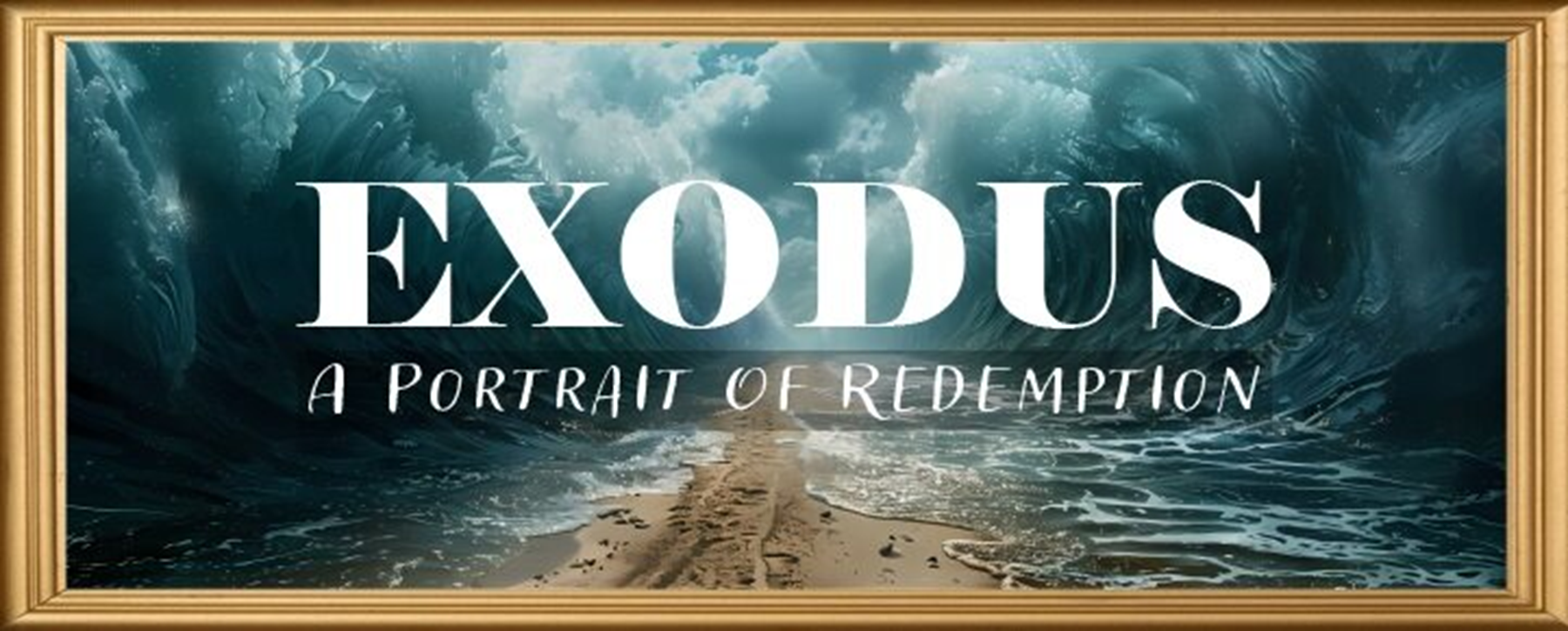 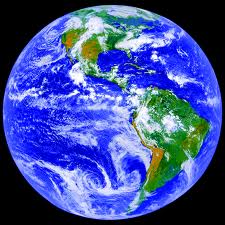 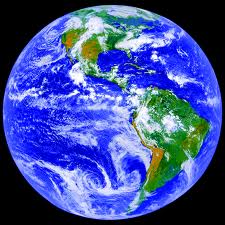 AGE OF THE EARTH?
971-931 BC=Solomonic reign
966=Solomon rebuilds temple (1 Kgs 6:1b)
- 480 years for the Exodus’ date (1 Kgs 6:1a)
= 1446 BC for Exodus’ date
- 430 years for Jacob’s migration to Egypt (Exod 12:40)
= 1876 BC for Jacob’s migration to Egypt (Gen 46)
Genealogies of Gen 5; 11
= 4000 BC for the earth’s age
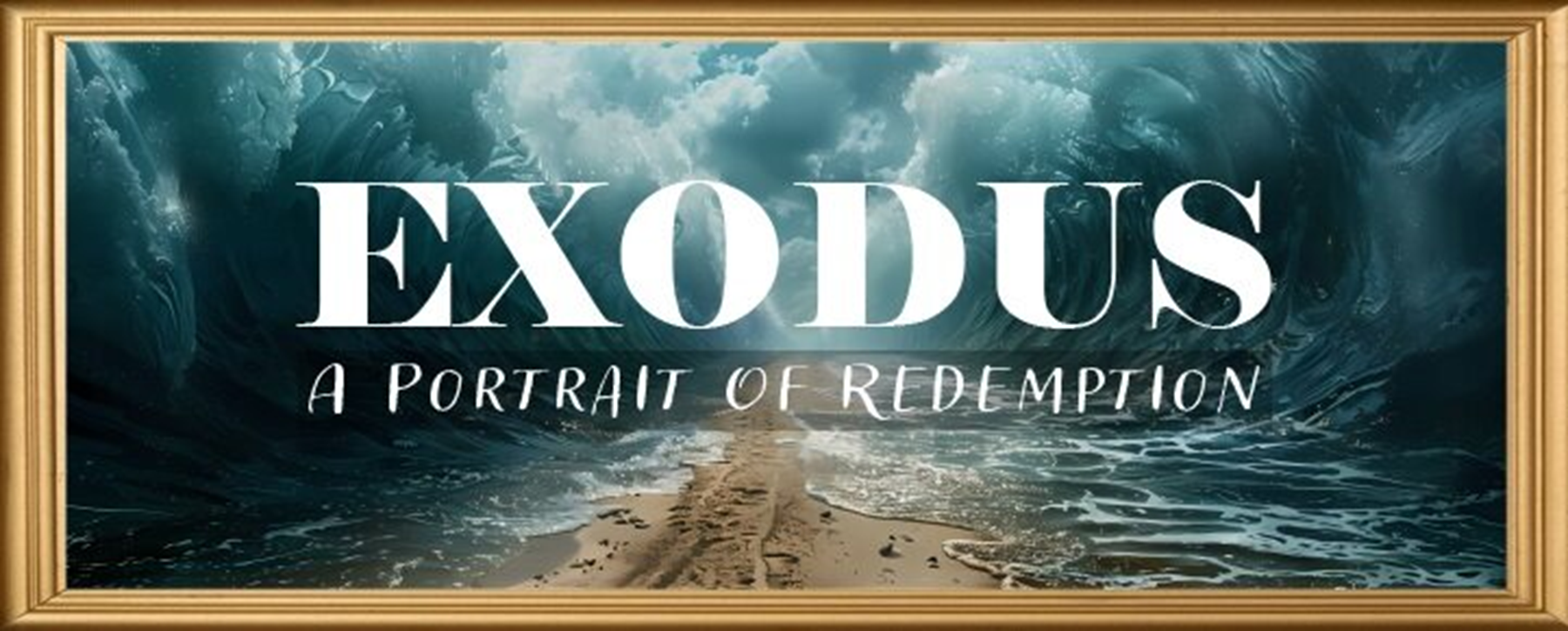 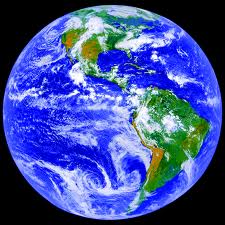 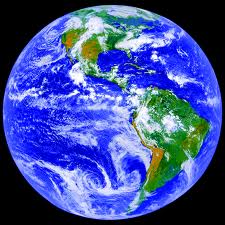 AGE OF THE EARTH?
971-931 BC=Solomonic reign
966=Solomon rebuilds temple (1 Kgs 6:1b)
- 480 years for the Exodus’ date (1 Kgs 6:1a)
= 1446 BC for Exodus’ date
- 430 years for Jacob’s migration to Egypt (Exod 12:40)
= 1876 BC for Jacob’s migration to Egypt (Gen 46)
Genealogies of Gen 5; 11
= 4000 BC for the earth’s age
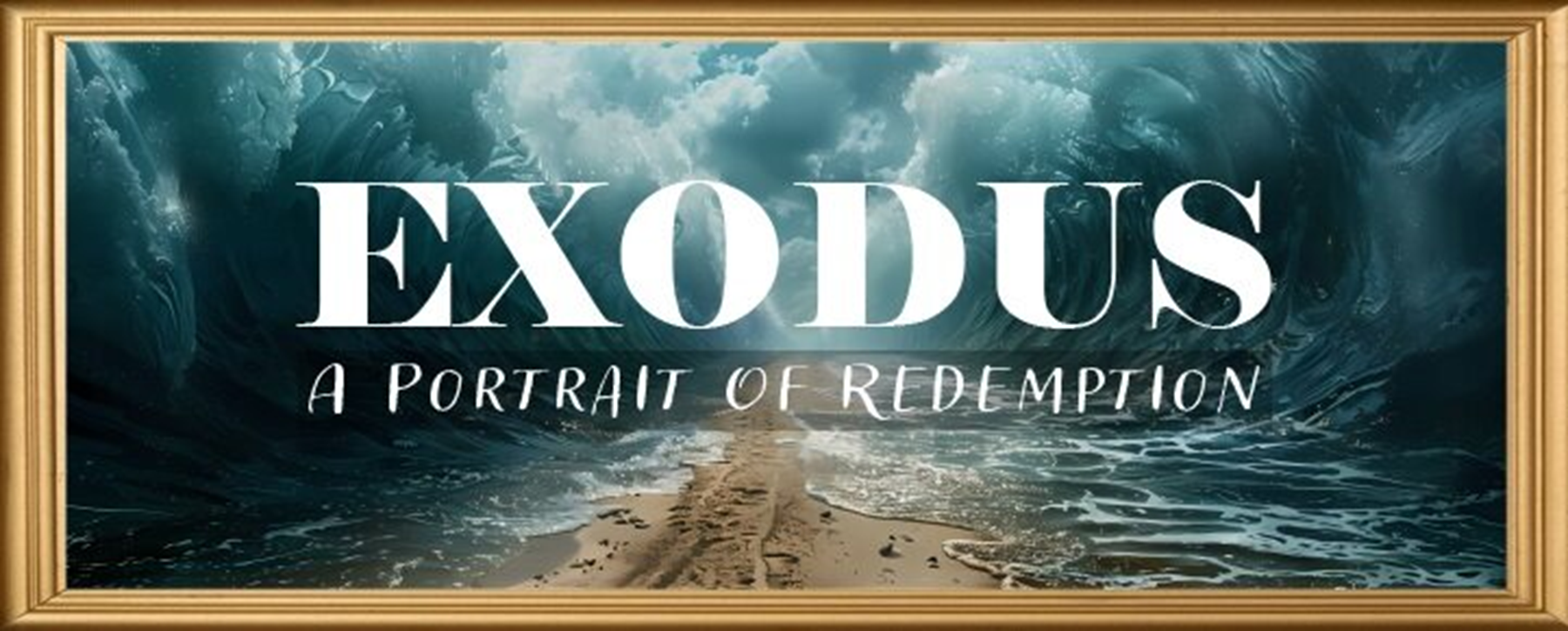 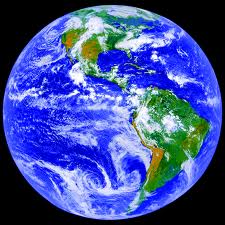 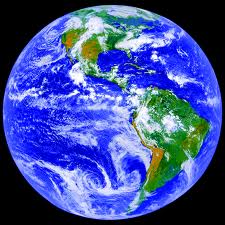 AGE OF THE EARTH?
971-931 BC=Solomonic reign
966=Solomon rebuilds temple (1 Kgs 6:1b)
- 480 years for the Exodus’ date (1 Kgs 6:1a)
= 1446 BC for Exodus’ date
- 430 years for Jacob’s migration to Egypt (Exod 12:40)
= 1876 BC for Jacob’s migration to Egypt (Gen 46)
Genealogies of Gen 5; 11
= 4000 BC for the earth’s age
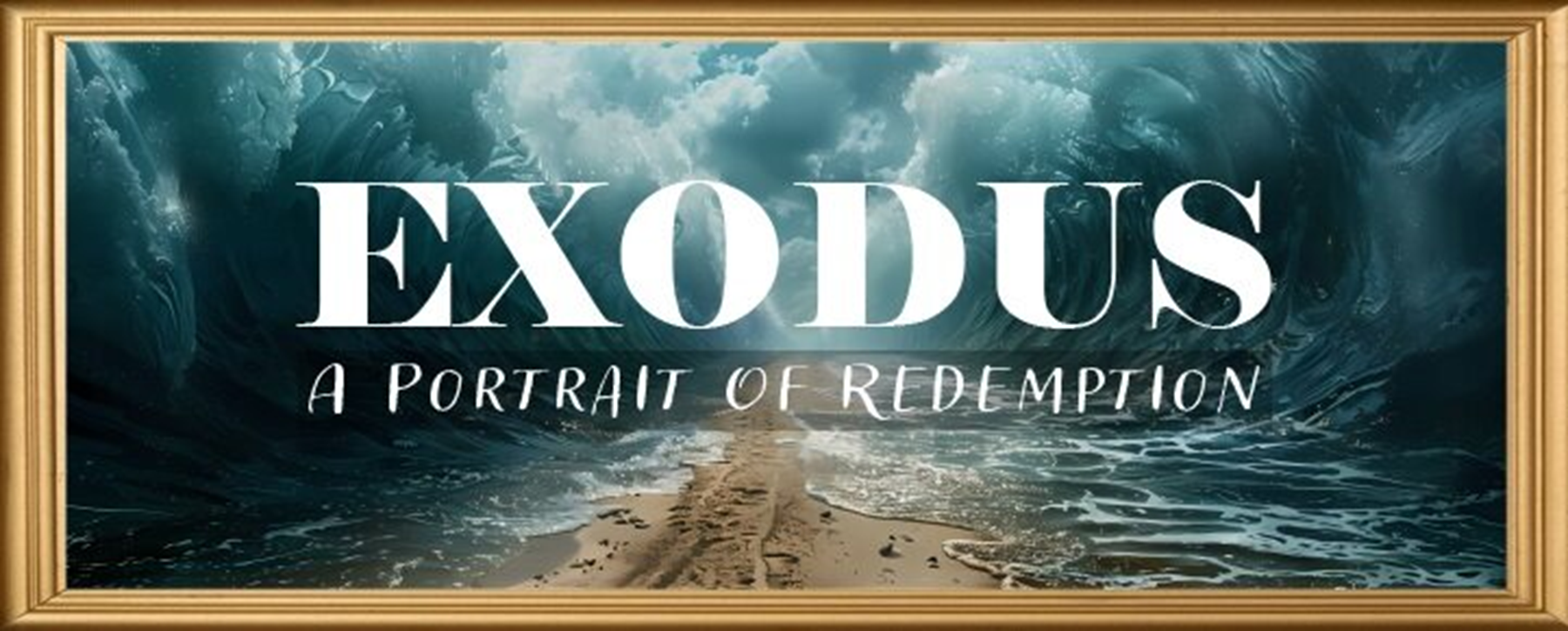 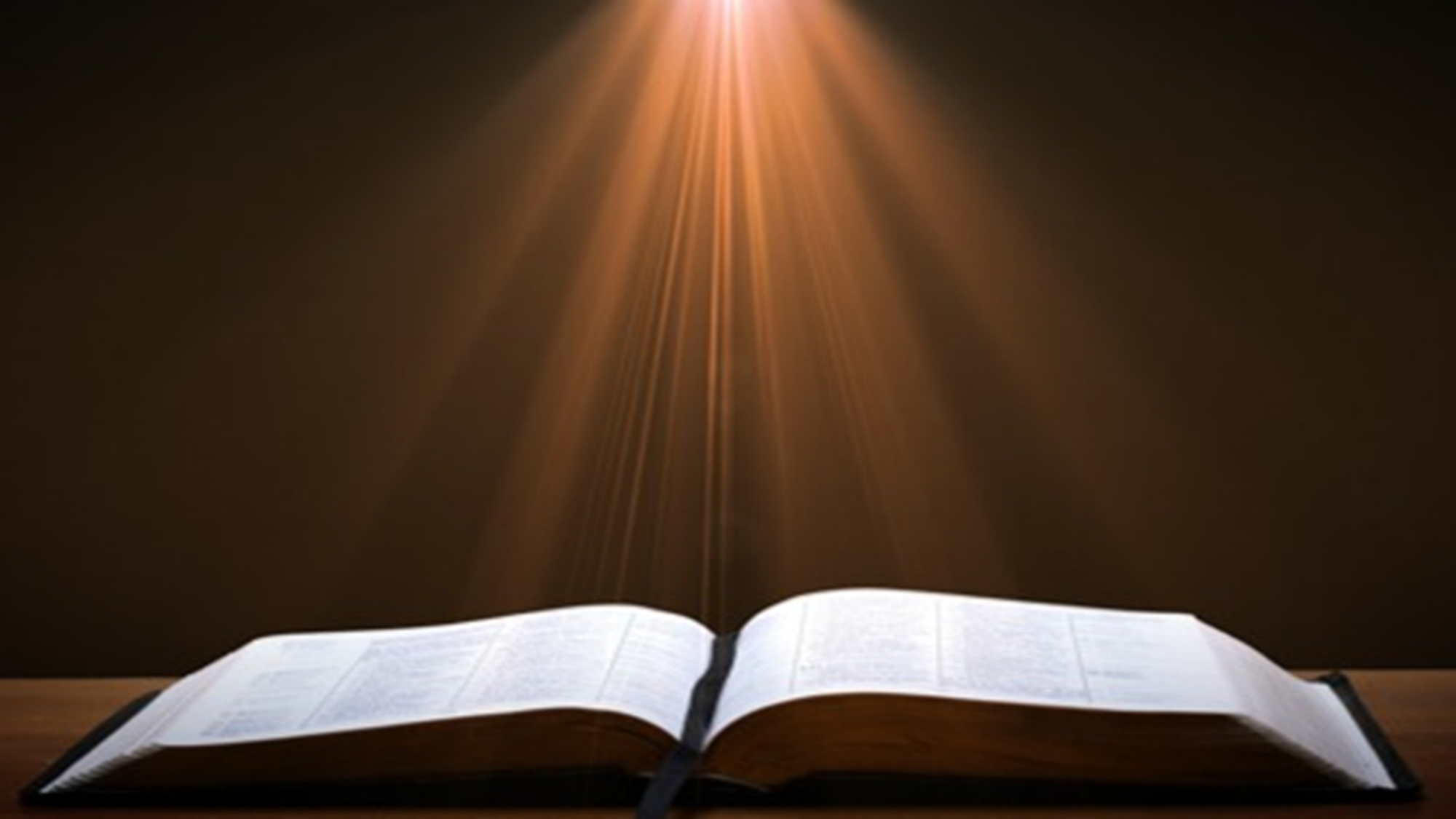 1 Kings 6:1
“Now it came about in the four hundred and eightieth year after the sons of Israel came out of the land of Egypt, in the fourth year of Solomon’s reign over Israel, in the month of Ziv which is the second month, that he began to build the house of the Lord.”
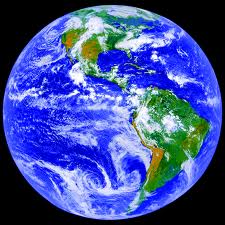 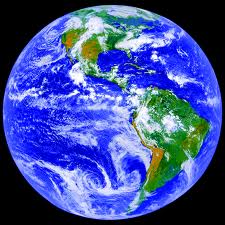 AGE OF THE EARTH?
971-931 BC=Solomonic reign
966=Solomon rebuilds temple (1 Kgs 6:1b)
- 480 years for the Exodus’ date (1 Kgs 6:1a)
= 1446 BC for Exodus’ date
- 430 years for Jacob’s migration to Egypt (Exod 12:40)
= 1876 BC for Jacob’s migration to Egypt (Gen 46)
Genealogies of Gen 5; 11
= 4000 BC for the earth’s age
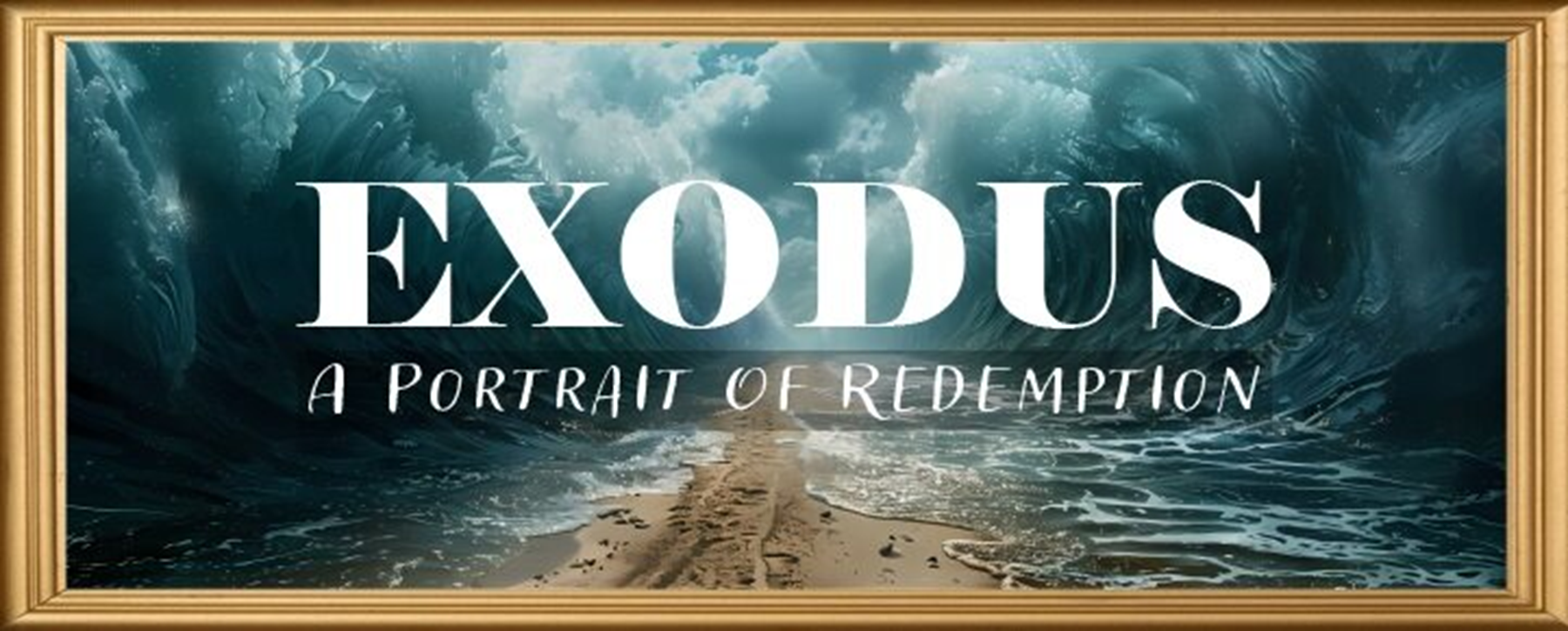 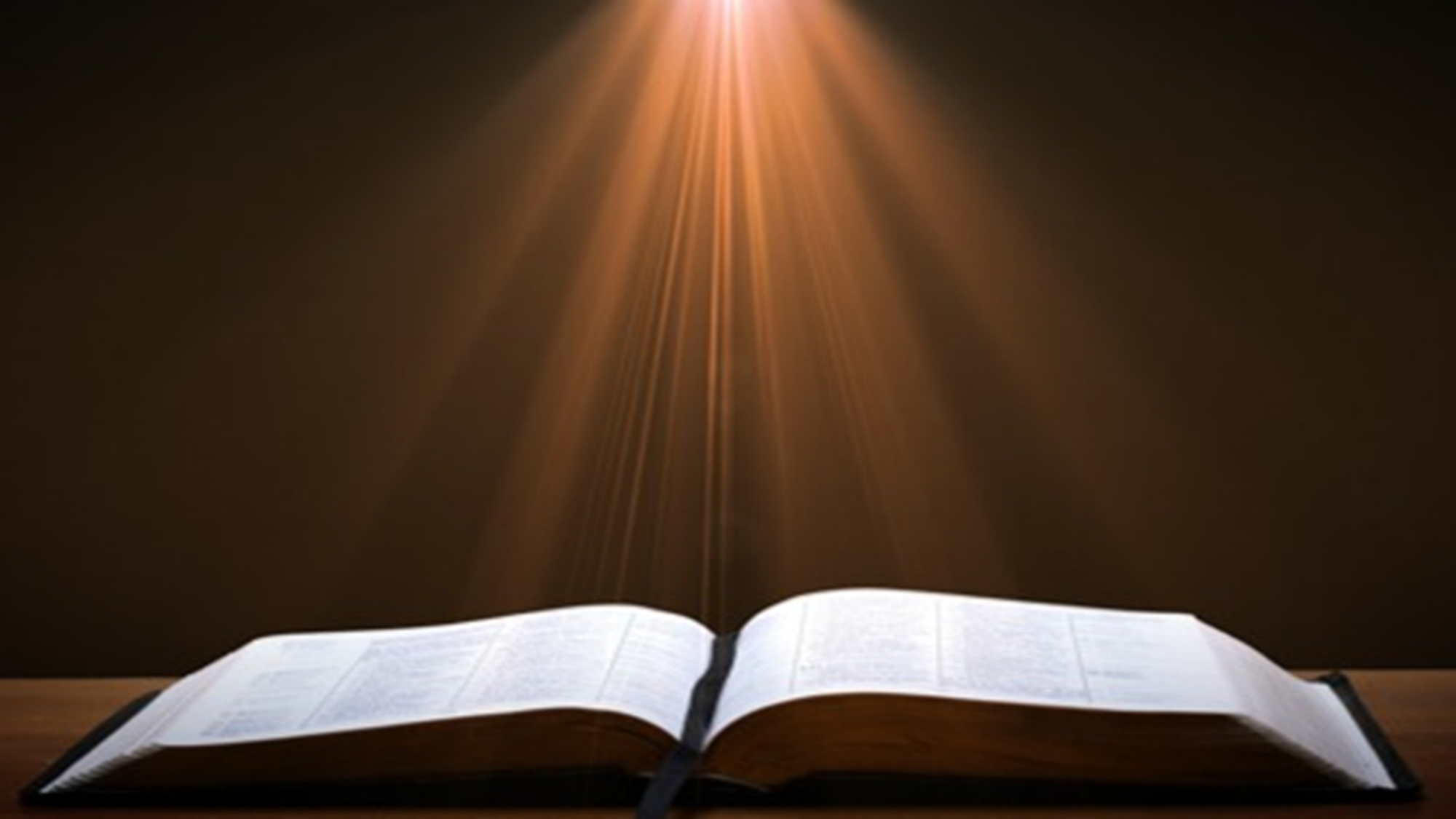 1 Kings 6:1
“Now it came about in the four hundred and eightieth year after the sons of Israel came out of the land of Egypt, in the fourth year of Solomon’s reign over Israel, in the month of Ziv which is the second month, that he began to build the house of the Lord.”
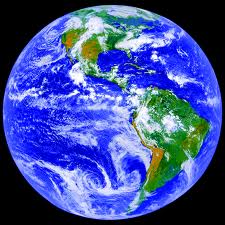 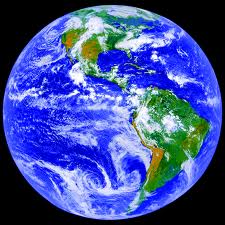 AGE OF THE EARTH?
971-931 BC=Solomonic reign
966=Solomon rebuilds temple (1 Kgs 6:1b)
- 480 years for the Exodus’ date (1 Kgs 6:1a)
= 1446 BC for Exodus’ date
- 430 years for Jacob’s migration to Egypt (Exod 12:40)
= 1876 BC for Jacob’s migration to Egypt (Gen 46)
Genealogies of Gen 5; 11
= 4000 BC for the earth’s age
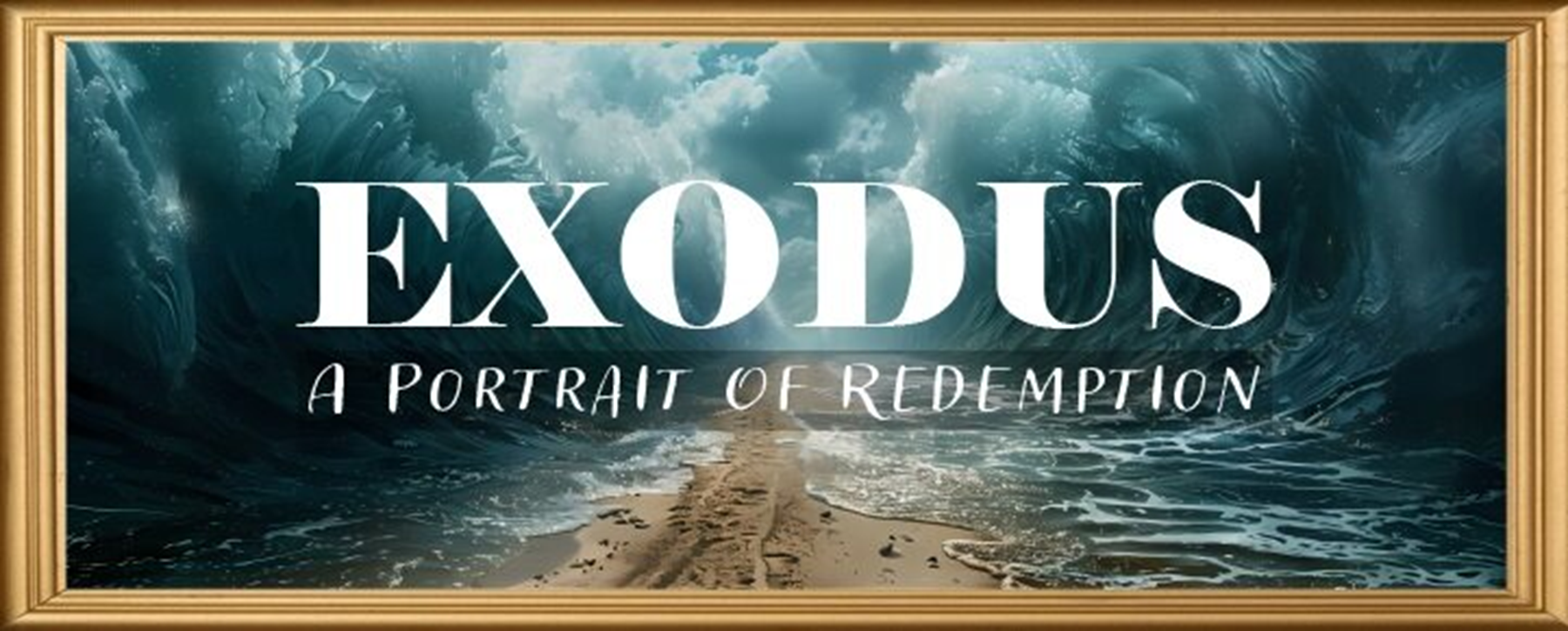 DATE OF THE EXODUS
1446
Literal numbers
Oppression-Thutmose III
Exodus-Amenhotep II
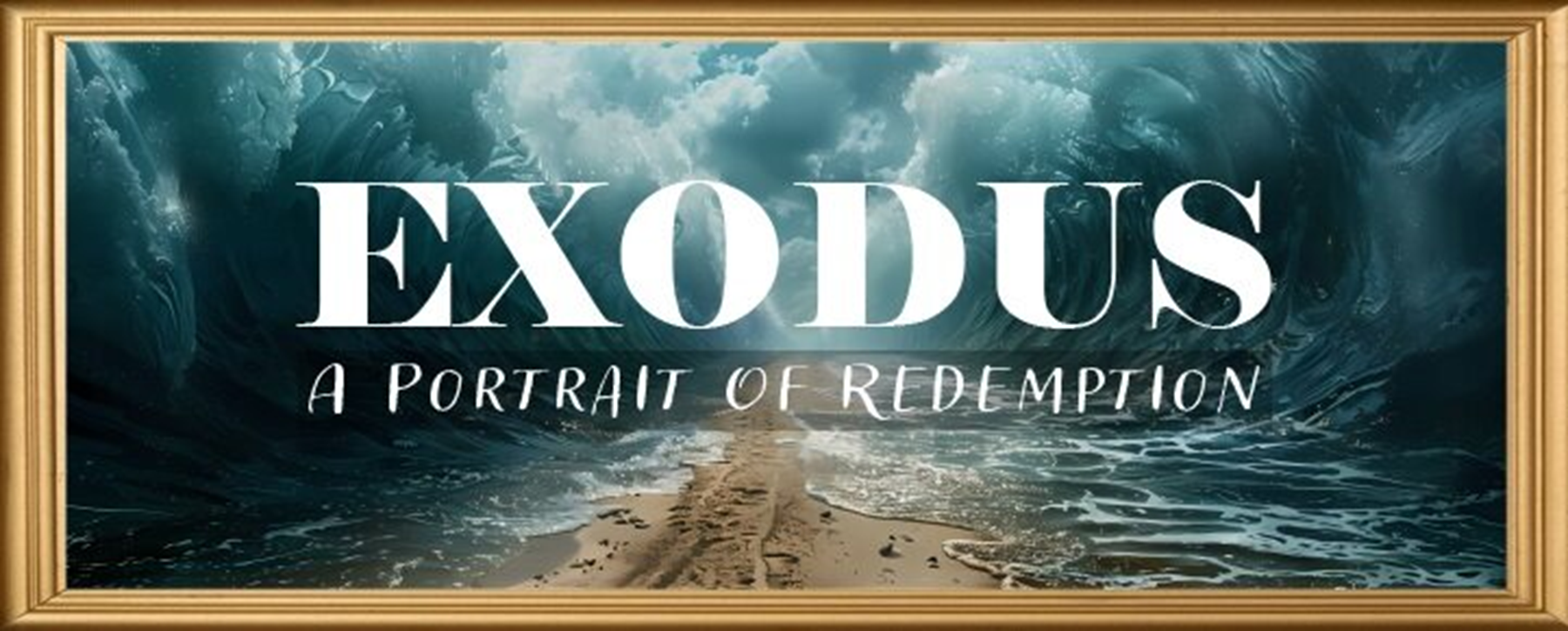 1444 B.C.
Final third of Moses’ life (1526–1406)
1526 – 1486-birth to rearing in Egypt (Acts 7:23)
1486 – 1446-Midian to sojourn to Exodus (Exod. 7:7)
1446 – 1406-Wilderness wanderings to death (Acts 7:36; Deut. 34:7)
Exodus does not mention an event after the giving of the Mosaic Covenant
Important information recorded in Exodus
Exodus written toward the beginning of the final third of Moses’ life
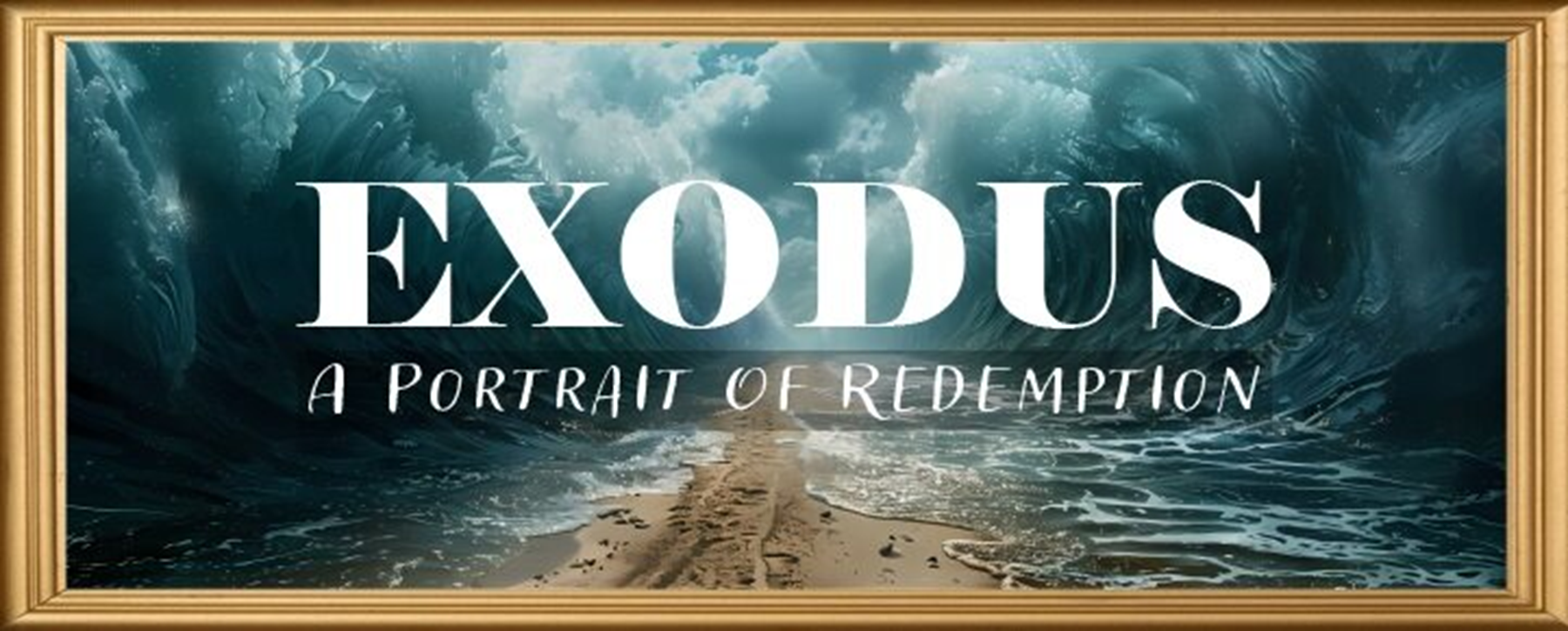 INTRODUCTORY MATTERS
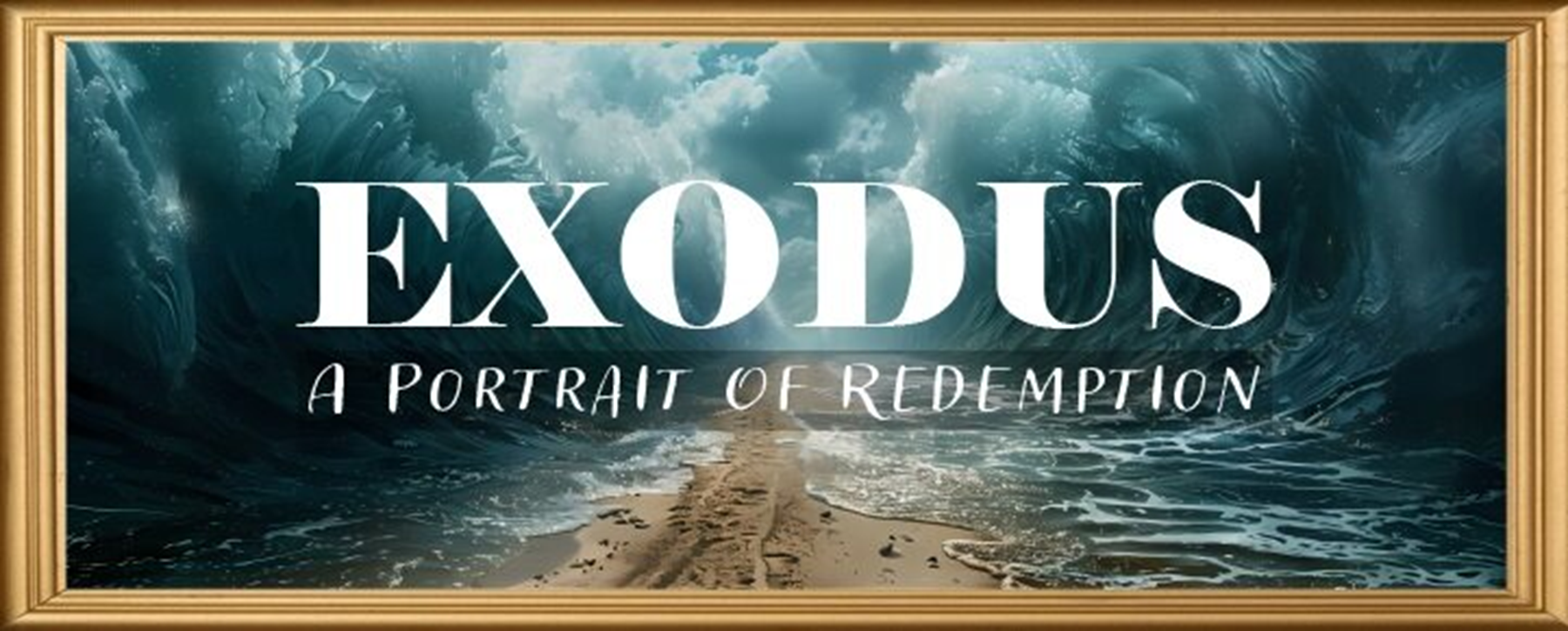 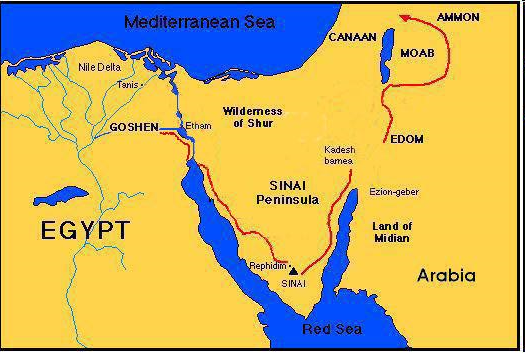 AUDIENCE
First generation that came out of Egypt
Generation that had experienced the Exodus
Generation that had received the Mosaic Covenant at Sinai
Sinai references – Exod. 17:14; 24:4; 34:27-28
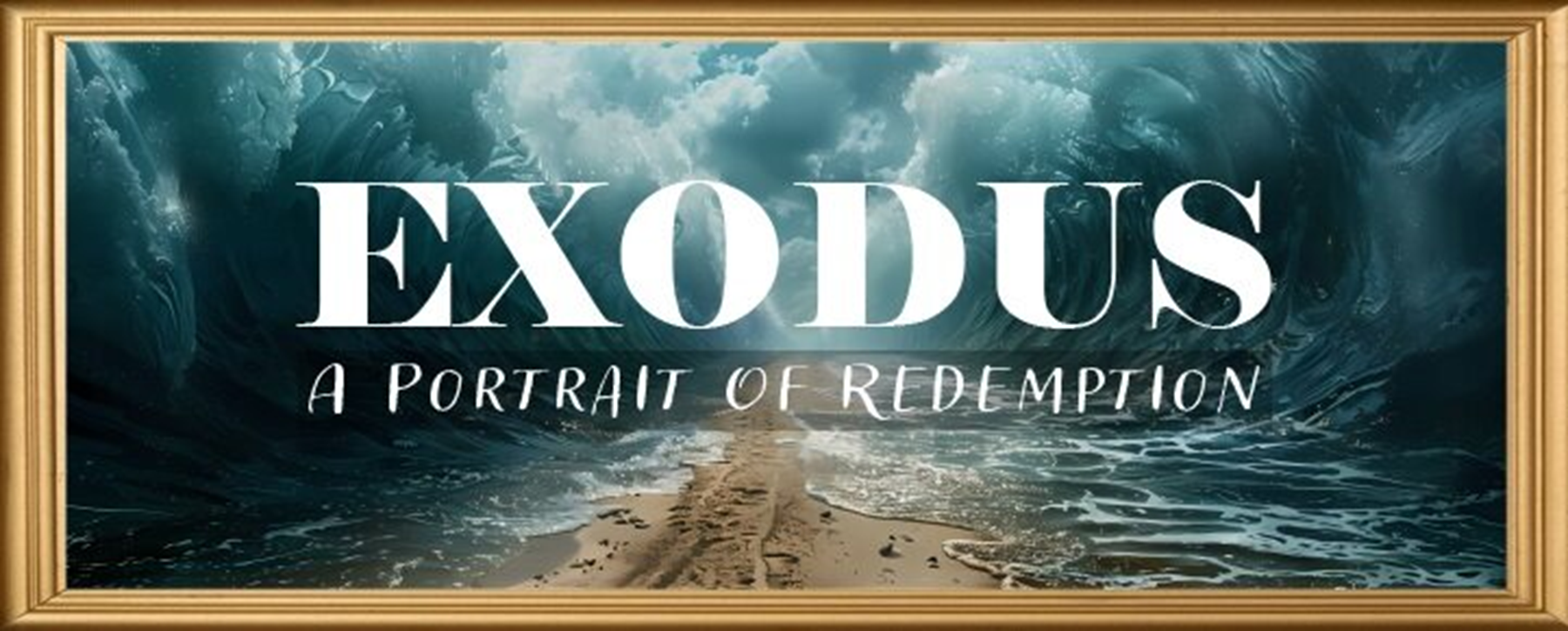 INTRODUCTORY MATTERS
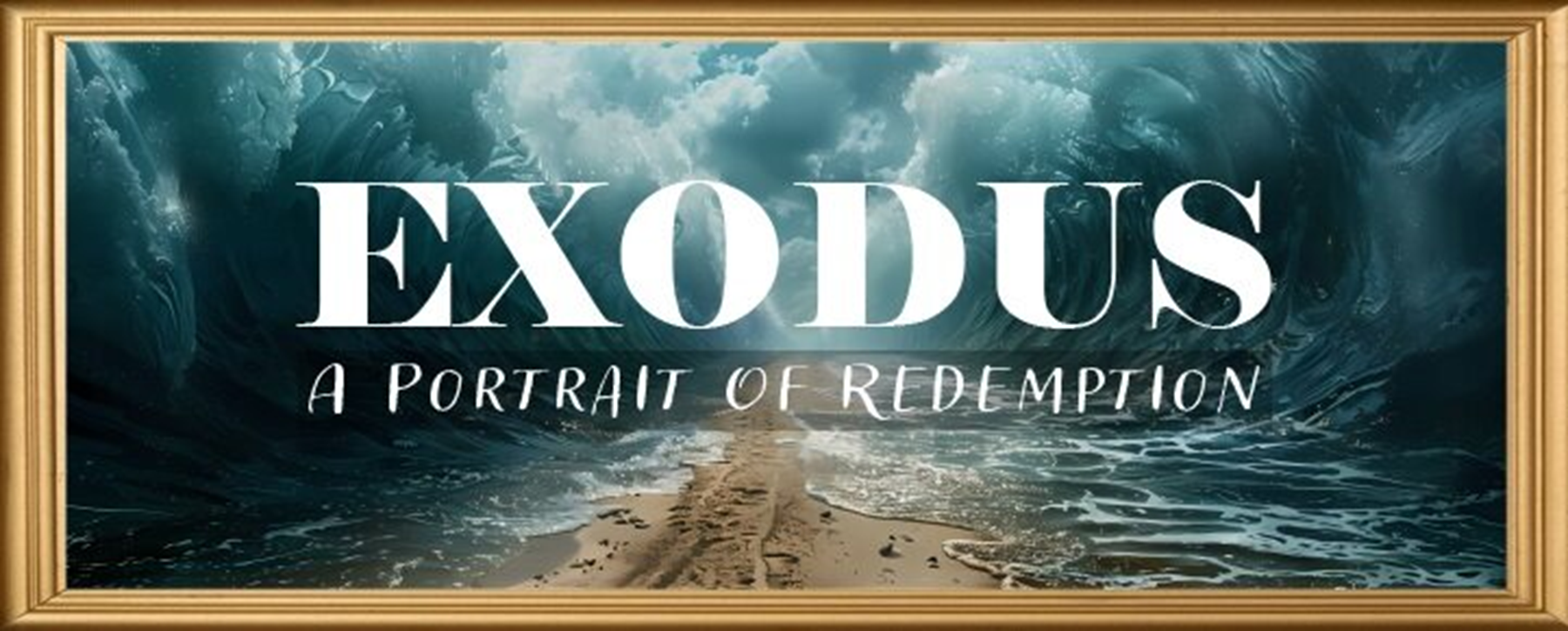 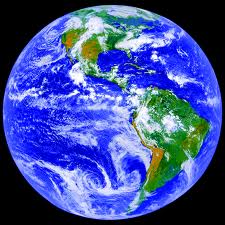 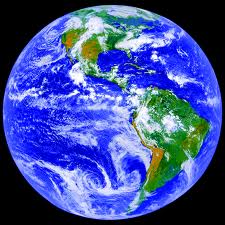 AGE OF THE EARTH?
971-931 BC=Solomonic reign
966=Solomon rebuilds temple (1 Kgs 6:1b)
- 480 years for the Exodus’ date (1 Kgs 6:1a)
= 1446 BC for Exodus’ date
- 430 years for Jacob’s migration to Egypt (Exod 12:40)
= 1876 BC for Jacob’s migration to Egypt (Gen 46)
Genealogies of Gen 5; 11
= 4000 BC for the earth’s age
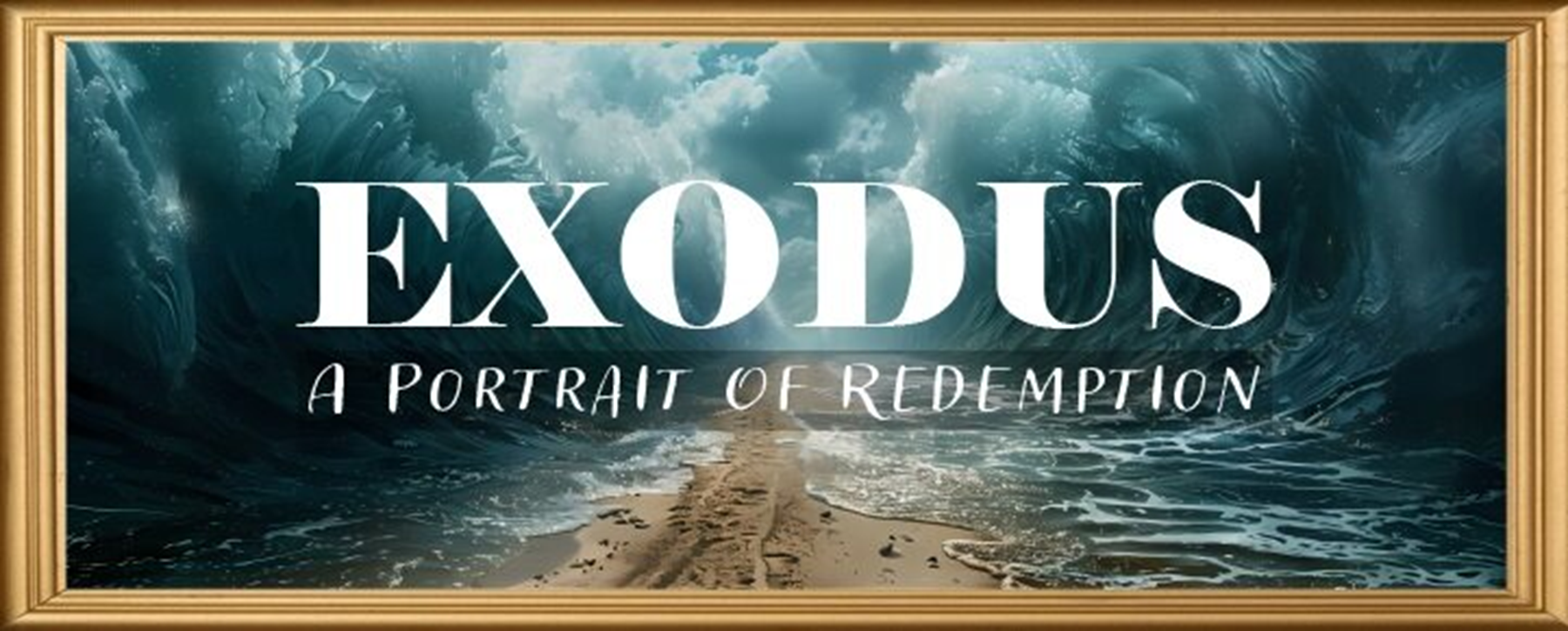 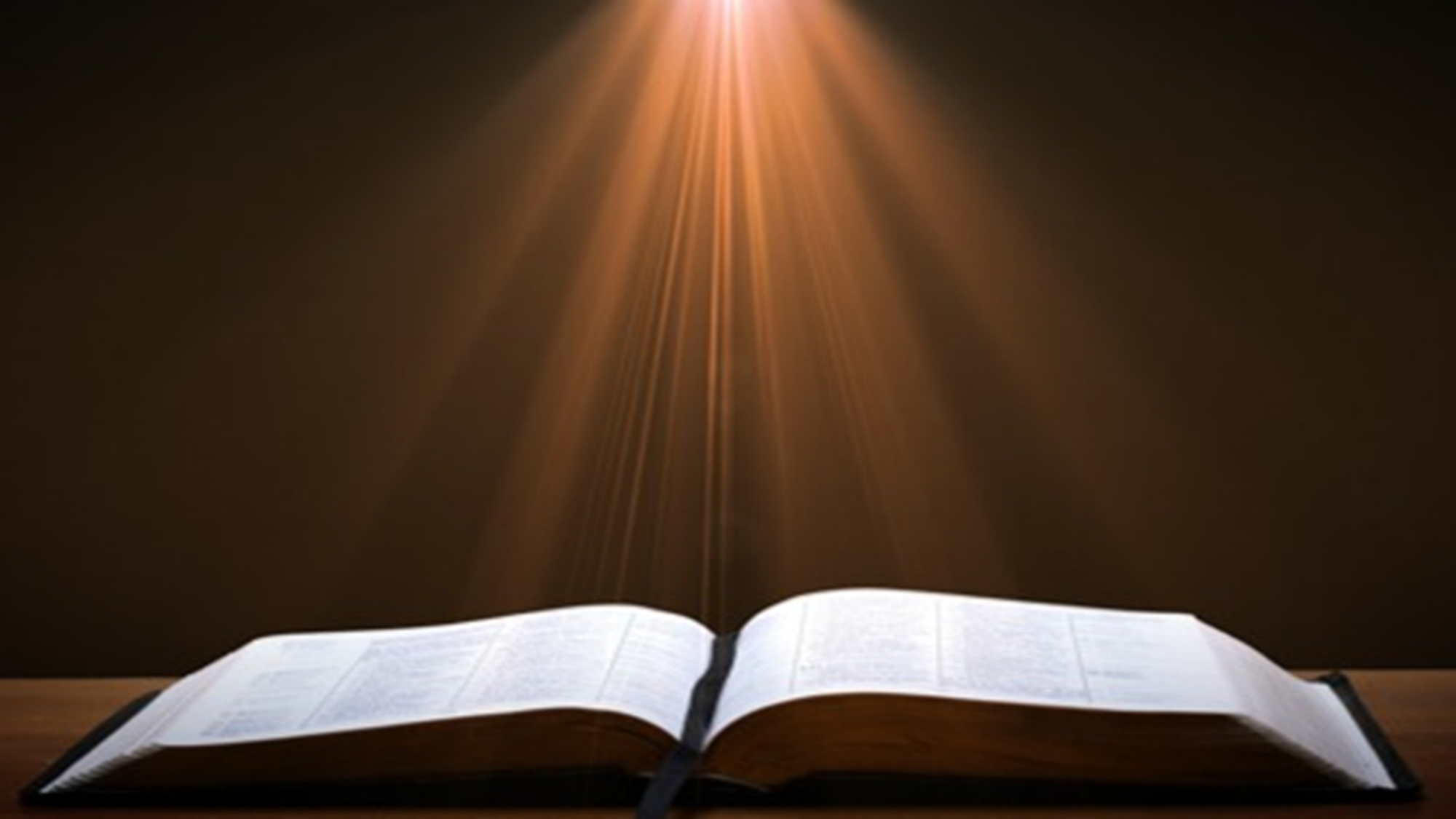 Exodus 12:40-41
“40 Now the time that the sons of Israel lived in Egypt was four hundred and thirty years. 41 And at the end of four hundred and thirty years, to the very day, all the hosts of the Lord went out from the land of Egypt.”
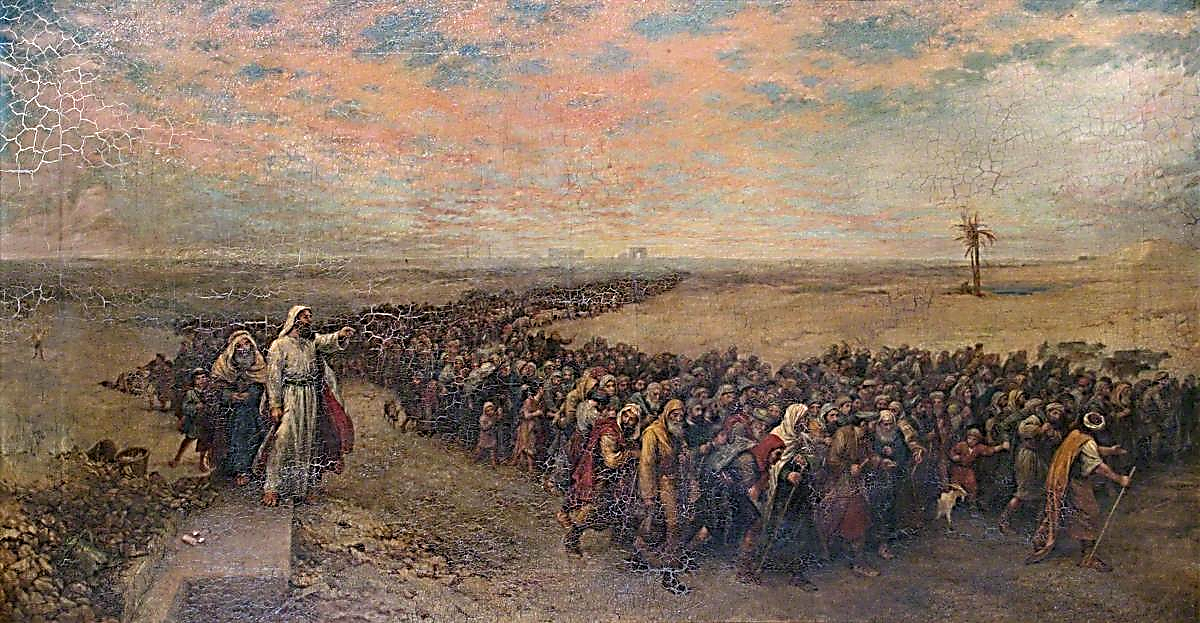 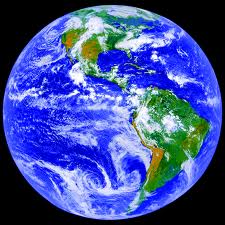 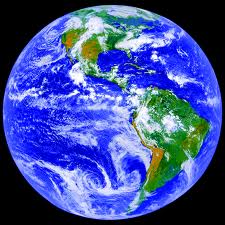 AGE OF THE EARTH?
971-931 BC=Solomonic reign
966=Solomon rebuilds temple (1 Kgs 6:1b)
- 480 years for the Exodus’ date (1 Kgs 6:1a)
= 1446 BC for Exodus’ date
- 430 years for Jacob’s migration to Egypt (Exod 12:40)
= 1876 BC for Jacob’s migration to Egypt (Gen 46)
Genealogies of Gen 5; 11
= 4000 BC for the earth’s age
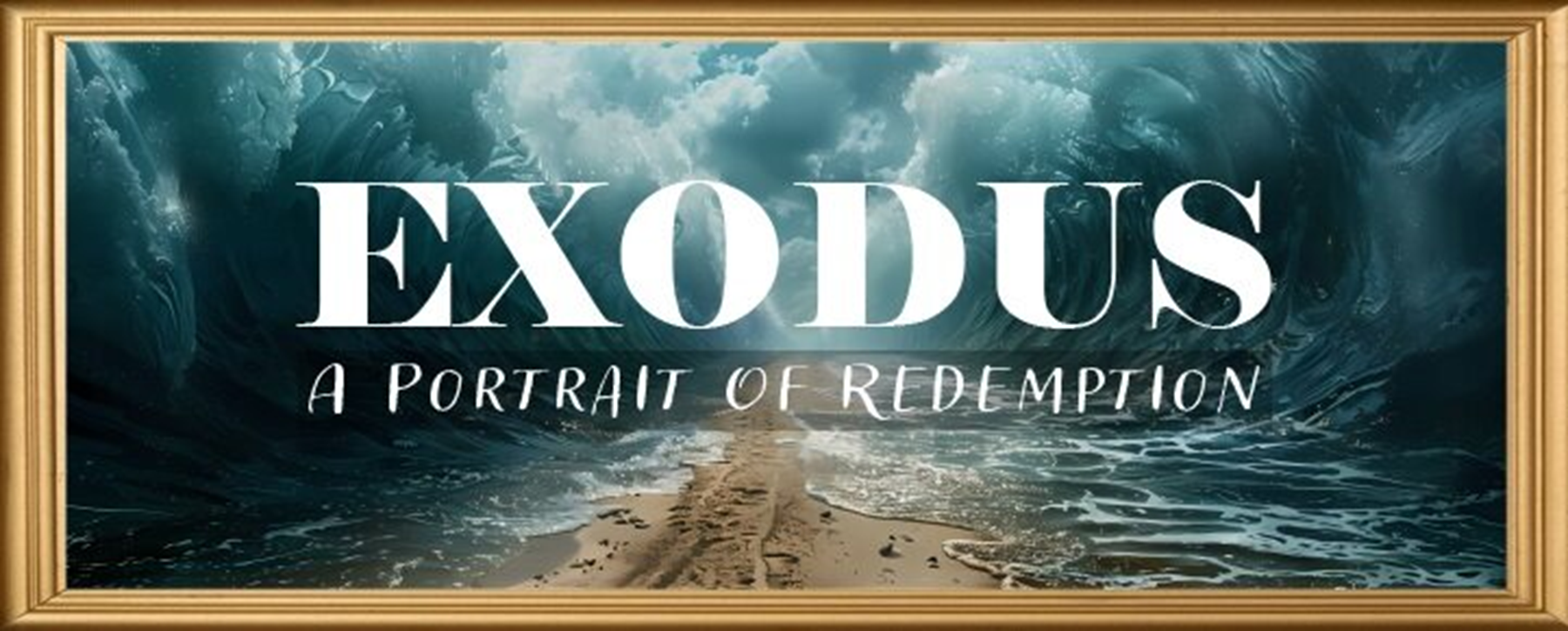 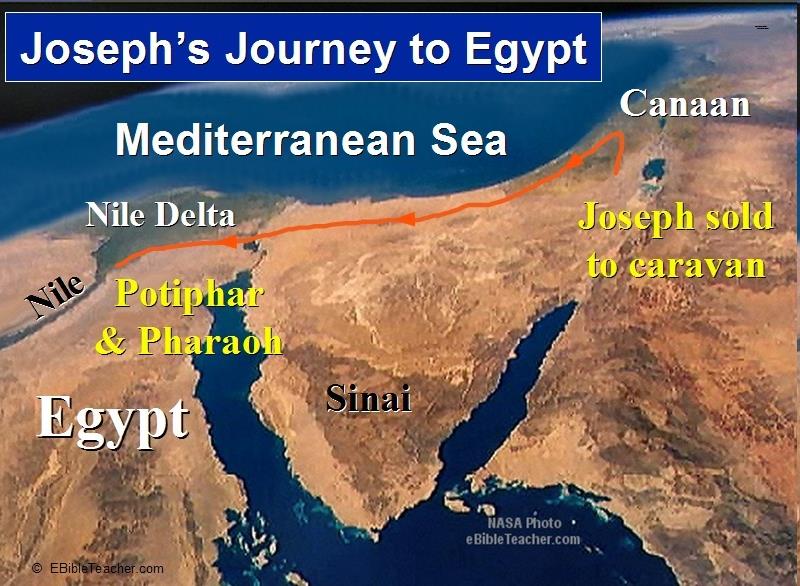 SCOPE
1876 – 1444 – Events of Gen. 46 to the Exodus
1526 – 1444-Moses’ birth to the Exodus
Exodus covers the first 80 years of Moses’ 120 year life (Deut. 34:7)
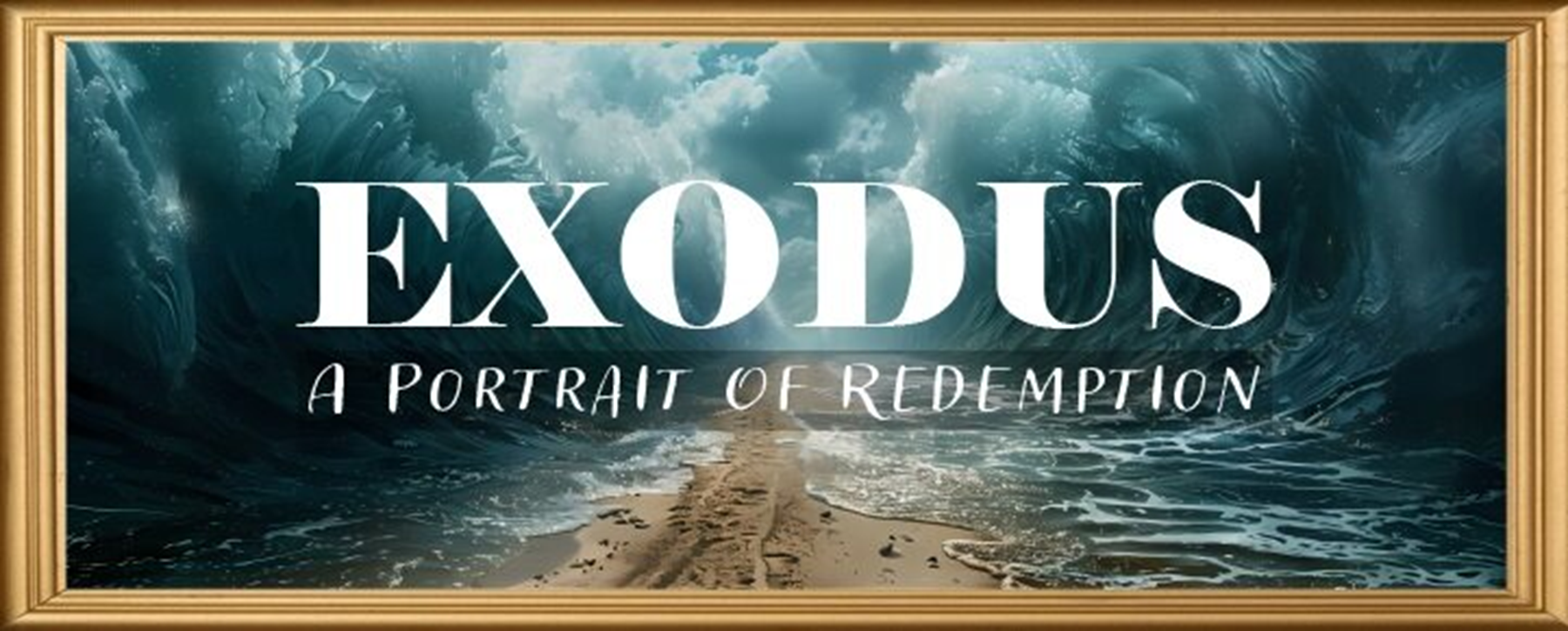 SCOPE
Exod. 1:1–13:16 = 430 years or 80 years
Exod. 13:17–18:27 = 2 months (Exod. 19:1)
Exod. 19:1–40:38 = 10 months (Exod. 12:51; 40:2, 17)
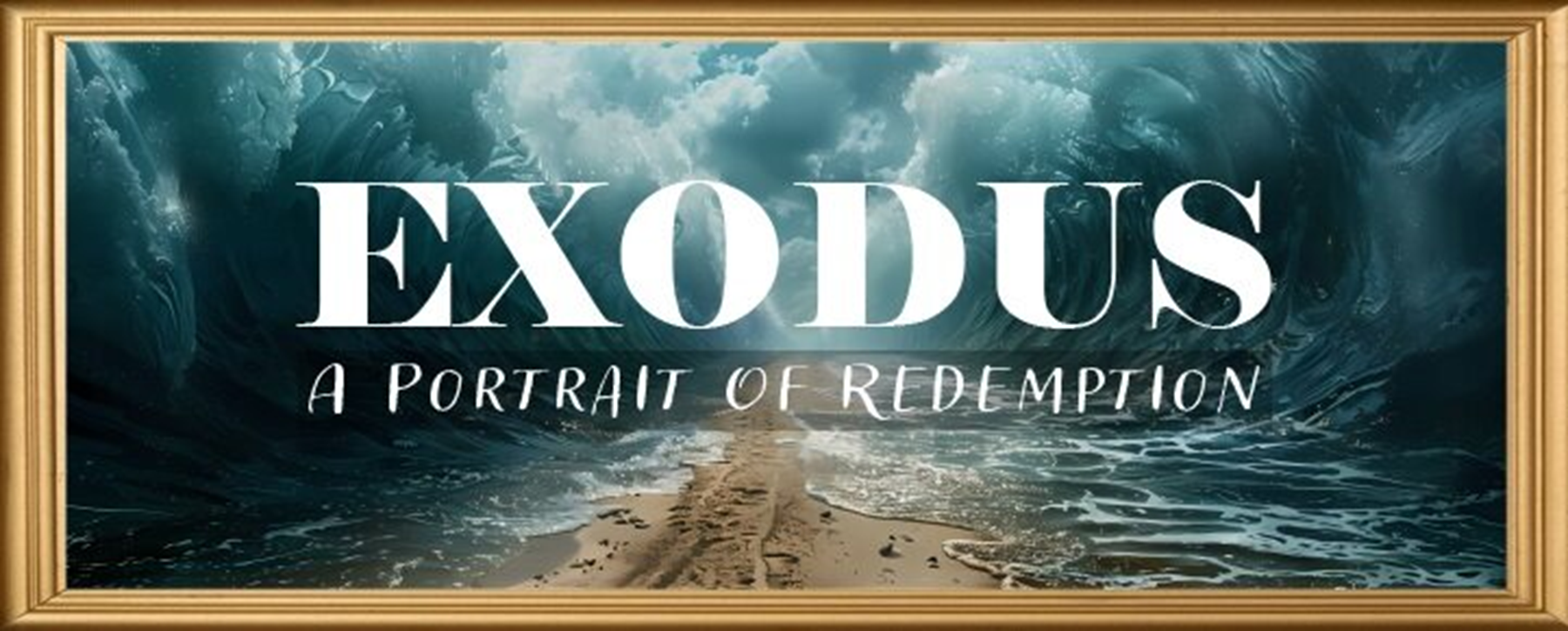 INTRODUCTORY MATTERS
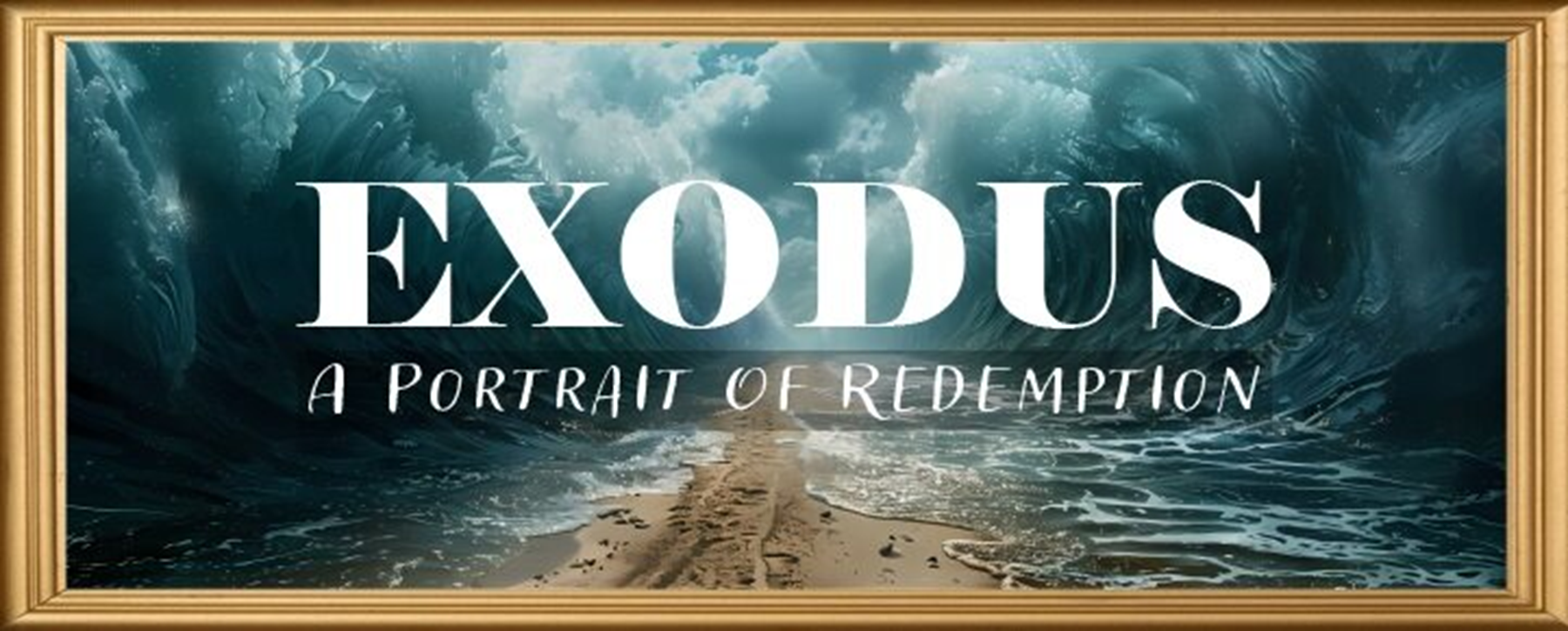 EXODUS STRUCTURE/OUTLINE
Redemption (1–18)
Redemption (1:1–12:30)
Liberation (12:31–15:21)
Preservation (15:22–18:27)
Mosaic Covenant (19–40) 
Law (19–24) 
Tabernacle instructions (25–31) 
Apostasy (32–34) 
Tabernacle building (35–40)
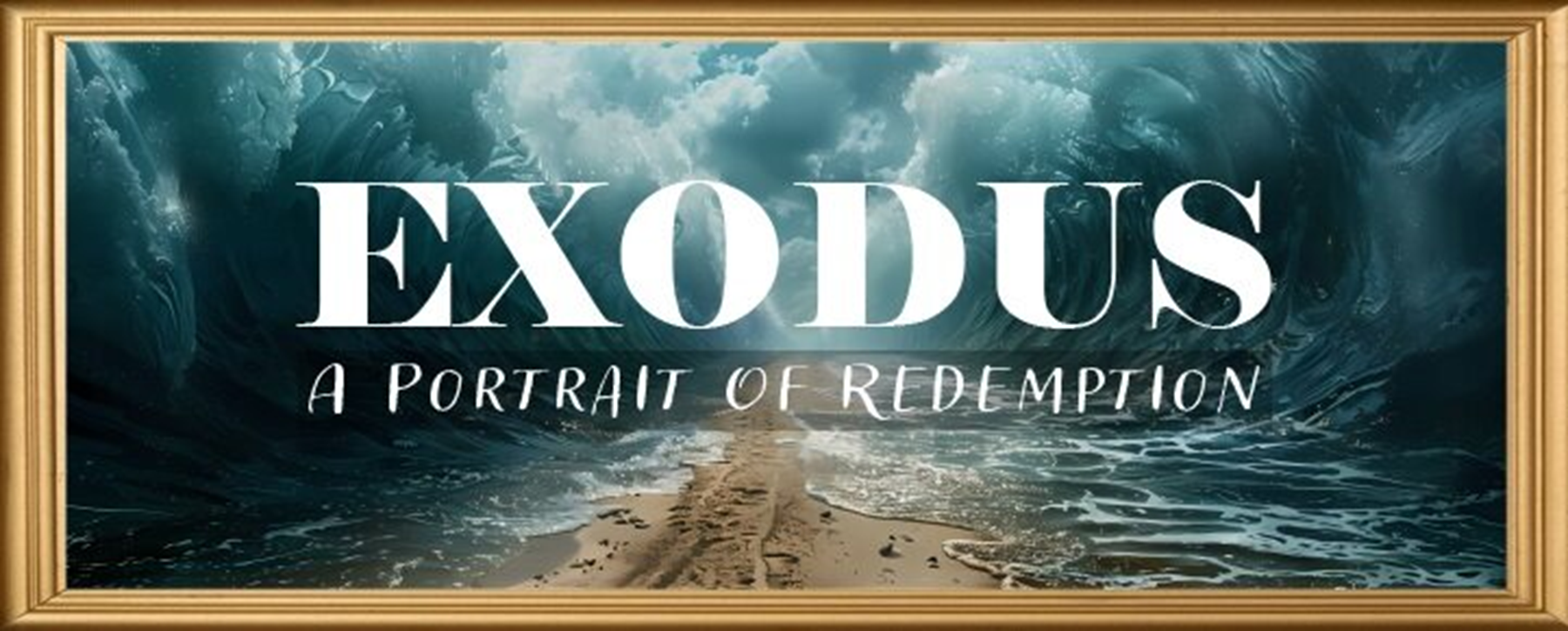 EXODUS STRUCTURE/OUTLINE
Redemption (1–18)
Redemption (1:1–12:30)
Liberation (12:31–15:21)
Preservation (15:22–18:27)
Mosaic Covenant (19–40) 
Law (19–24) 
Tabernacle instructions (25–31) 
Apostasy (32–34) 
Tabernacle building (35–40)
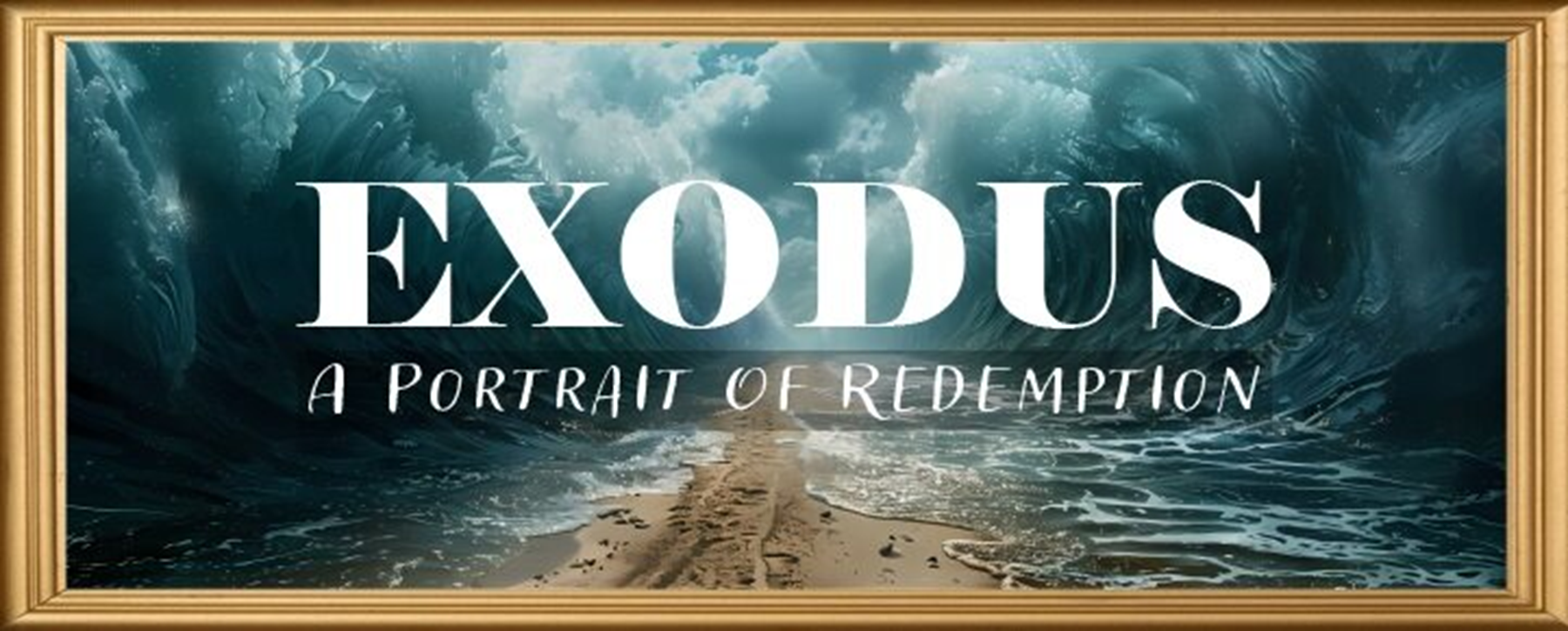 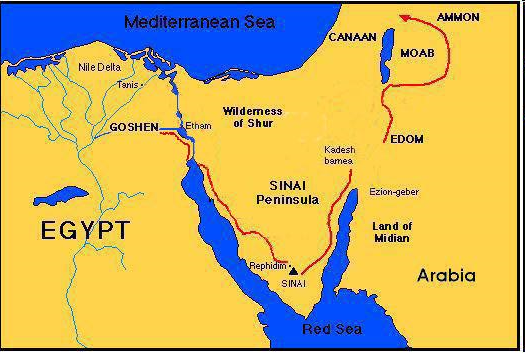 EXODUS STRUCTURE/OUTLINE
Redemption (1–18)
Redemption (1:1–12:30)
Liberation (12:31–15:21)
Preservation (15:22–18:27)
Mosaic Covenant (19–40) 
Law (19–24) 
Tabernacle instructions (25–31) 
Apostasy (32–34) 
Tabernacle building (35–40)
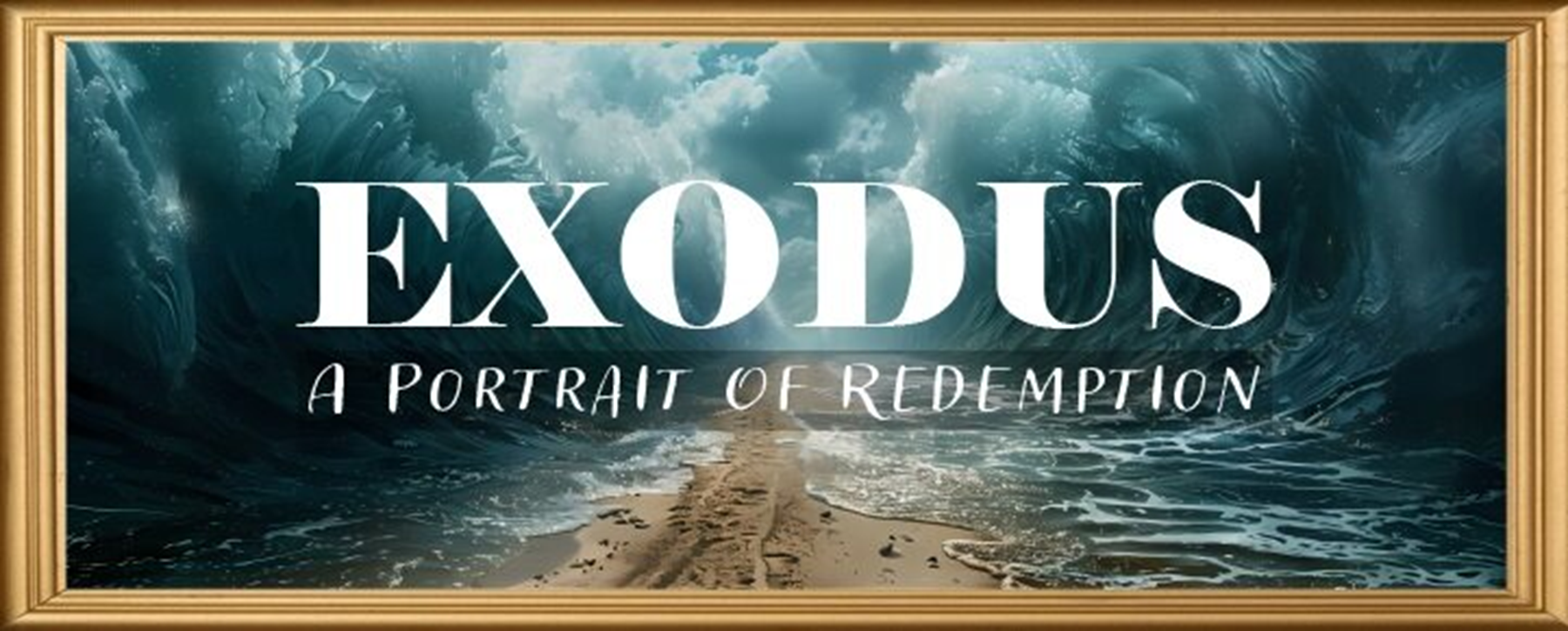 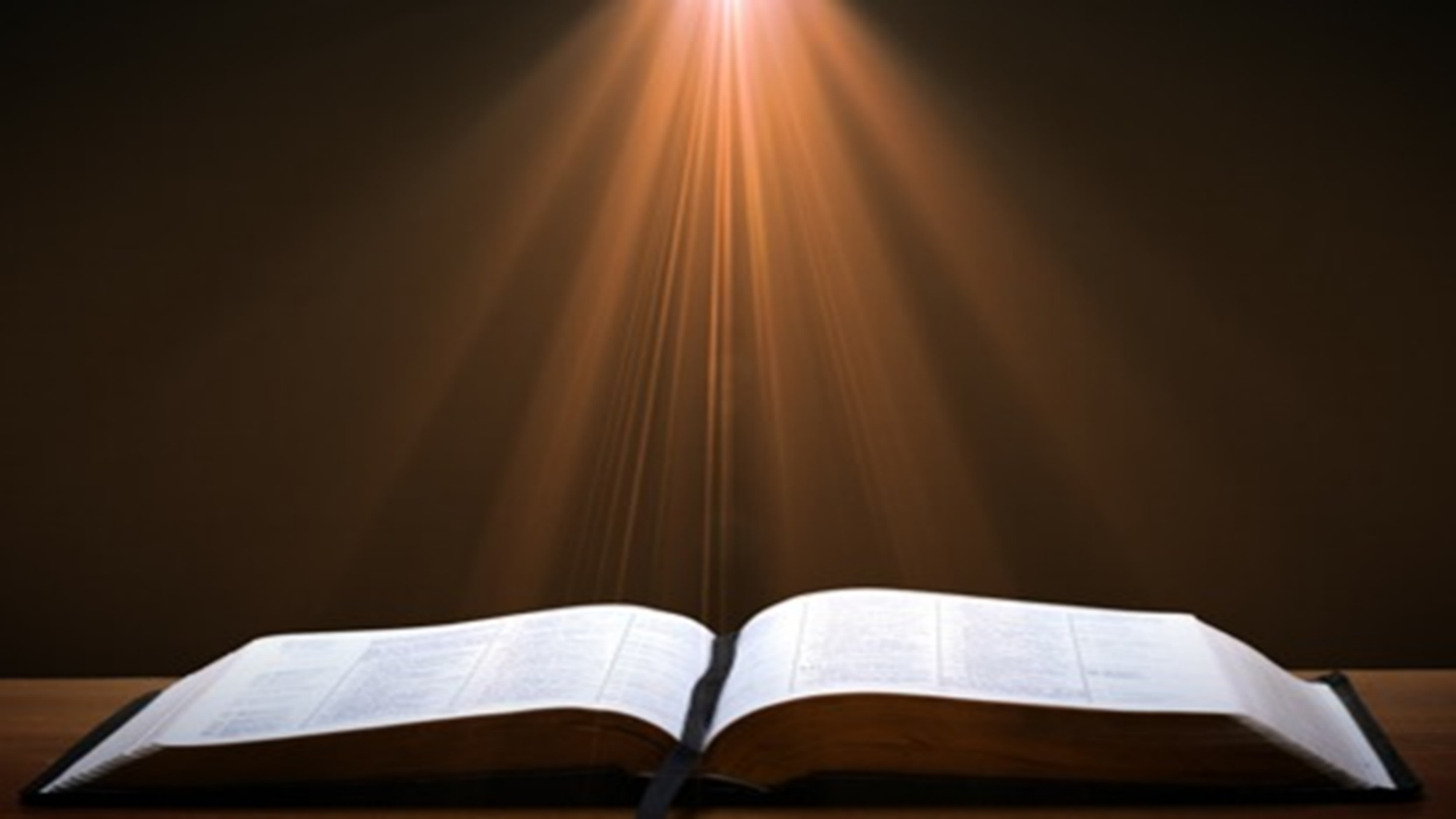 Exodus 19:5-6
“Now then, if you will indeed obey My voice and keep My covenant, then you shall be My own possession among all the peoples, for all the earth is Mine; and you shall be to Me a kingdom of priests and a holy nation.’ These are the words that you shall speak to the sons of Israel.”
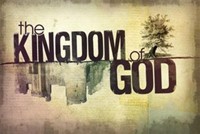 EXODUS STRUCTURE/OUTLINE
Redemption (1–18)
Redemption (1:1–12:30)
Liberation (12:31–15:21)
Preservation (15:22–18:27)
Mosaic Covenant (19–40) 
Law (19–24) 
Tabernacle instructions (25–31) 
Apostasy (32–34) 
Tabernacle building (35–40)
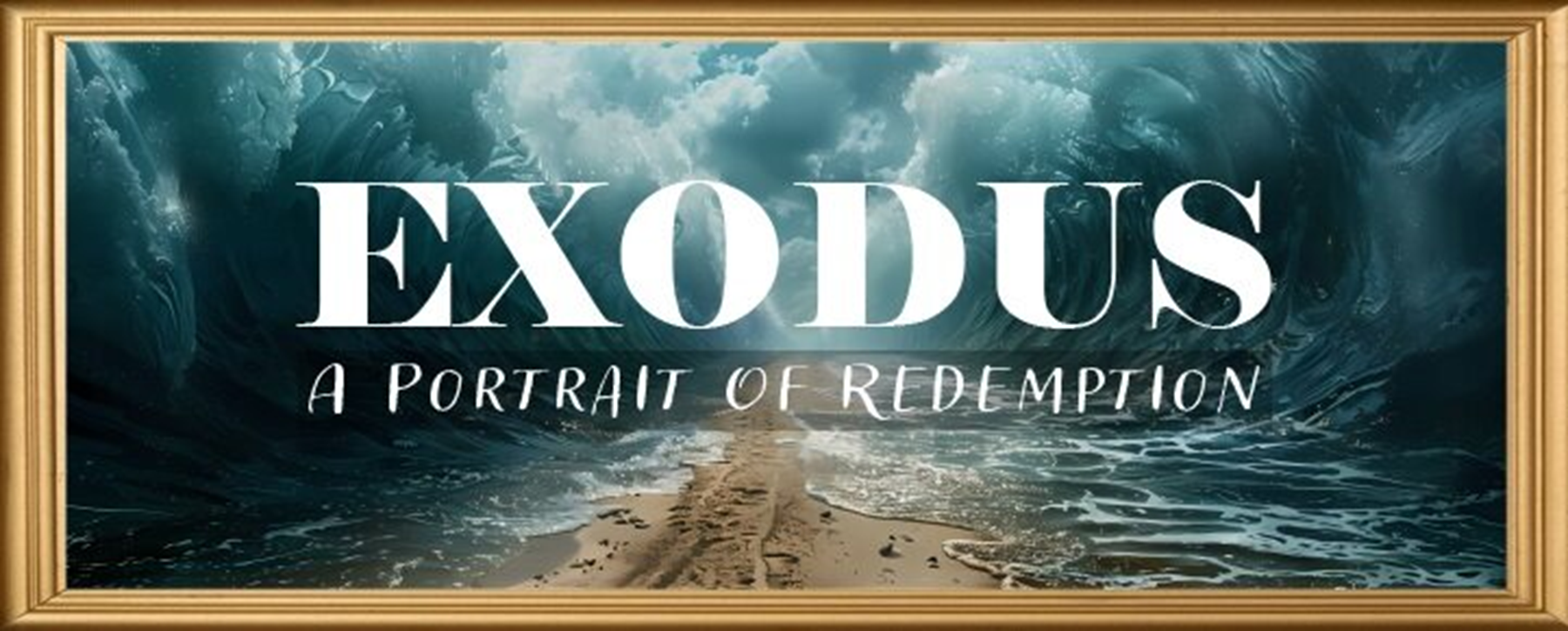 EXODUS STRUCTURE/OUTLINE
Redemption (1–18)
Redemption (1:1–12:30)
Liberation (12:31–15:21)
Preservation (15:22–18:27)
Mosaic Covenant (19–40) 
Law (19–24) 
Tabernacle instructions (25–31) 
Apostasy (32–34) 
Tabernacle building (35–40)
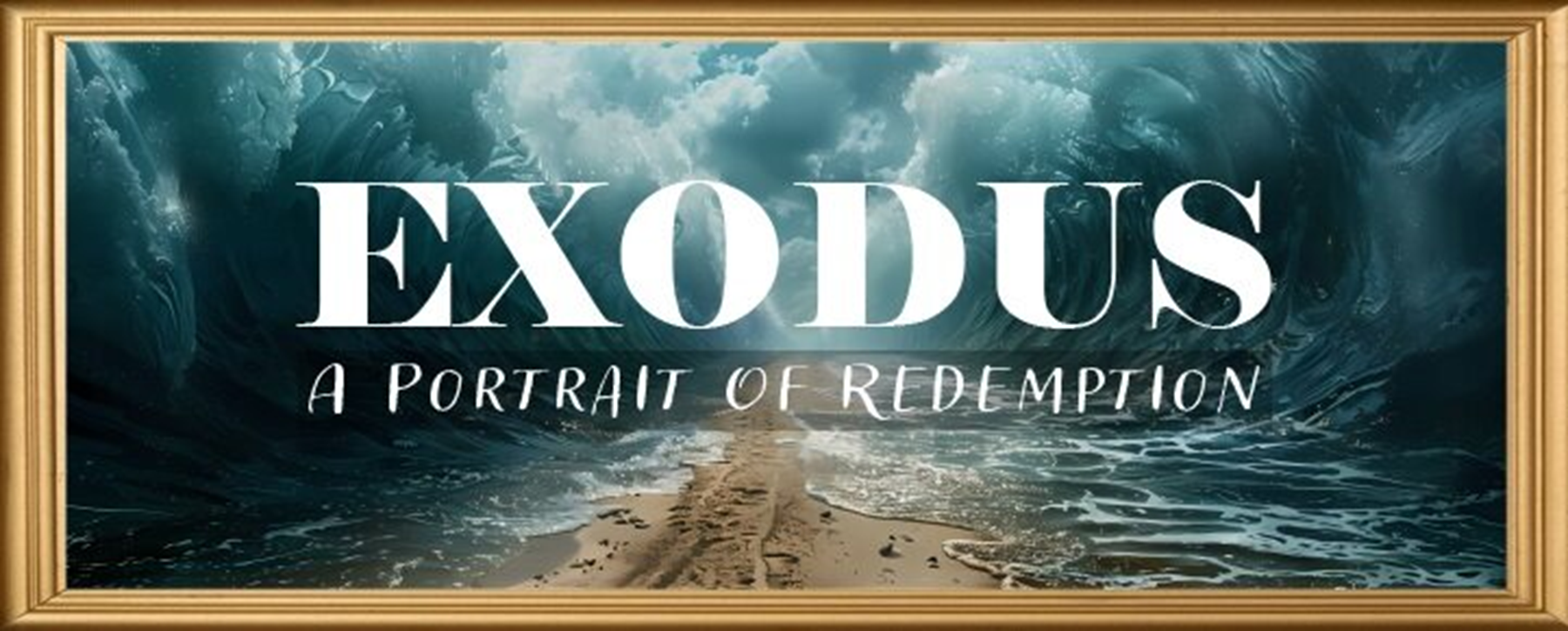 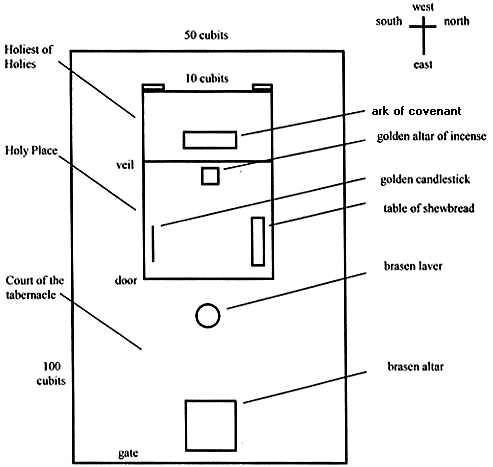 Tabernacle Diagram
EXODUS STRUCTURE/OUTLINE
Redemption (1–18)
Redemption (1:1–12:30)
Liberation (12:31–15:21)
Preservation (15:22–18:27)
Mosaic Covenant (19–40) 
Law (19–24) 
Tabernacle instructions (25–31) 
Apostasy (32–34) 
Tabernacle building (35–40)
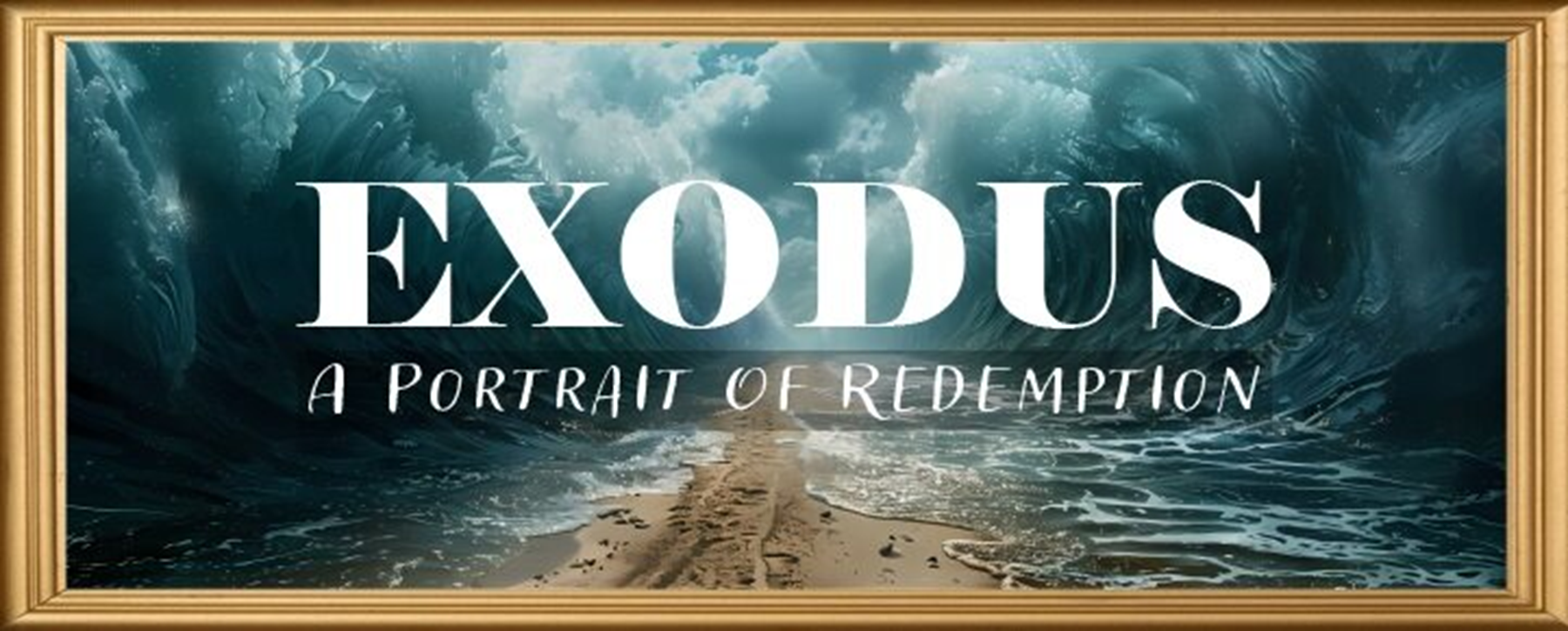 INTRODUCTORY MATTERS
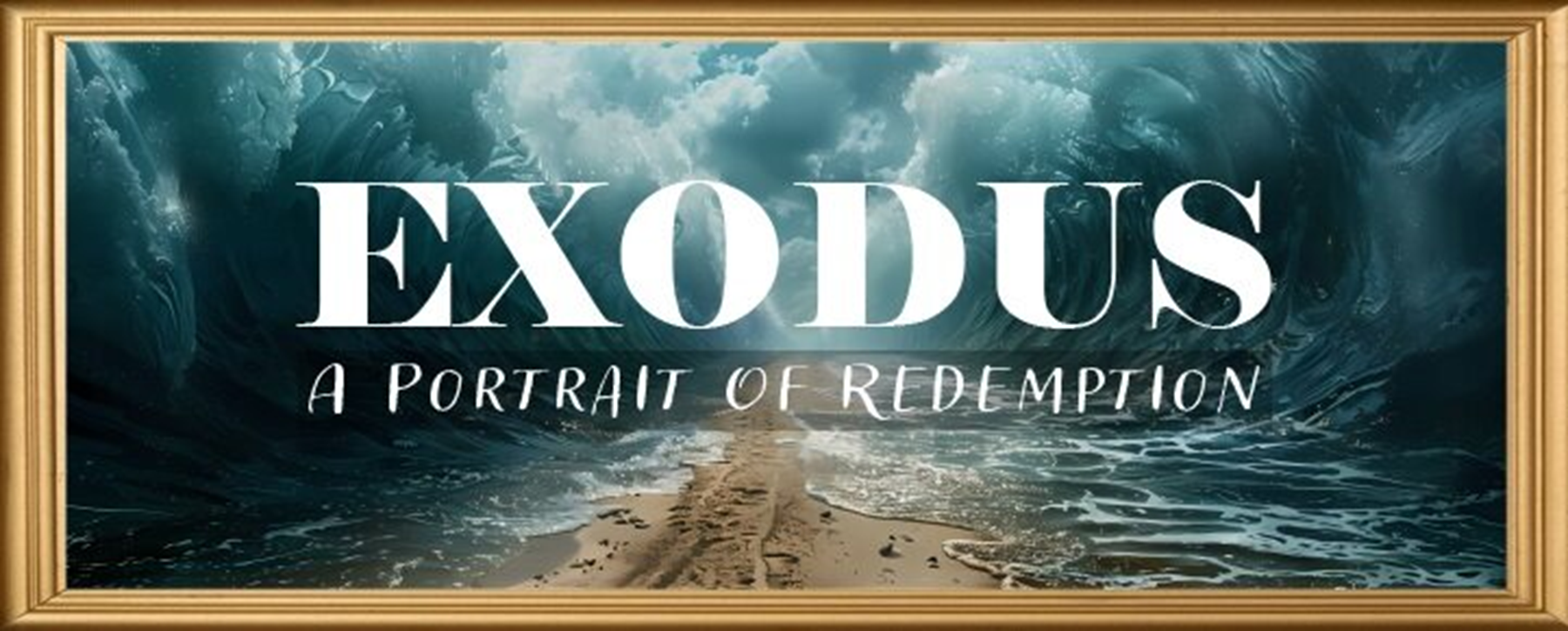 MESSAGE
God’s complete salvation of Israel is communicated through God’s redemption of His elect nation from Egypt (1–18) and His giving them the Mosaic Covenant to teach them how to order their lives under God (19–40)
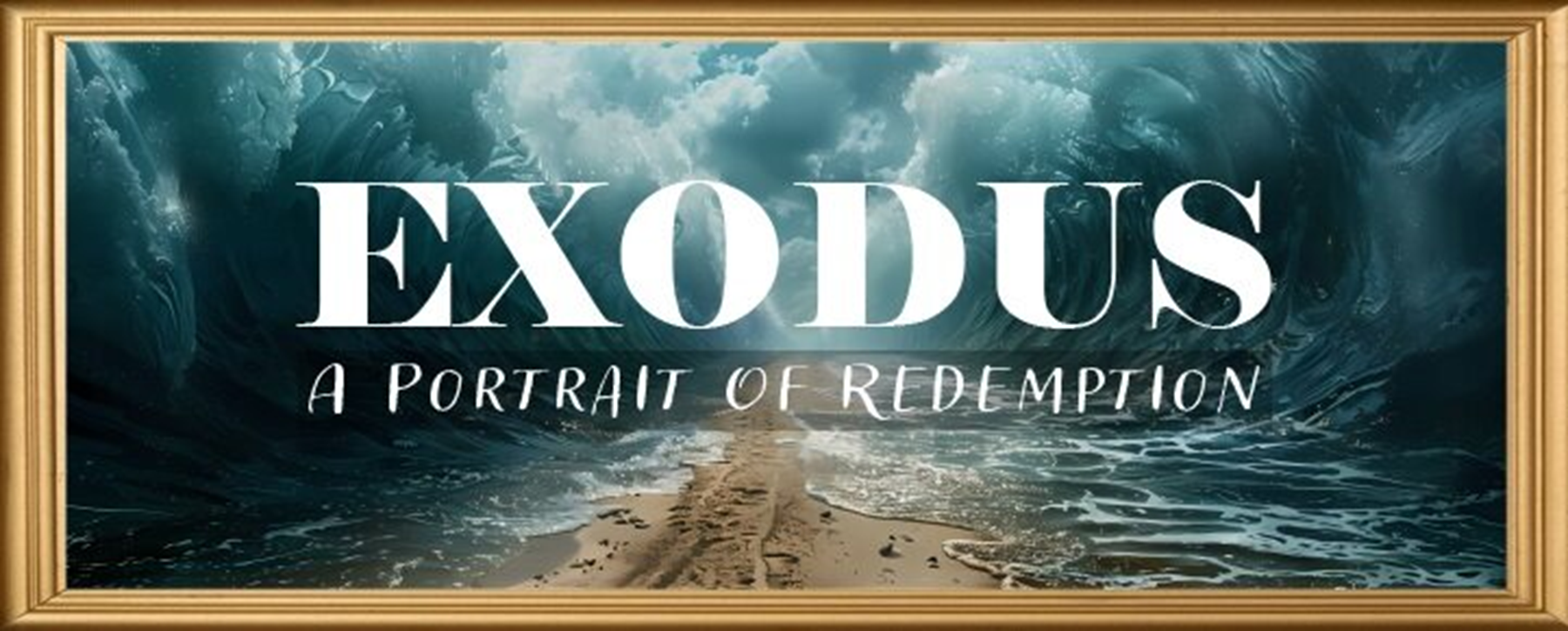 INTRODUCTORY MATTERS
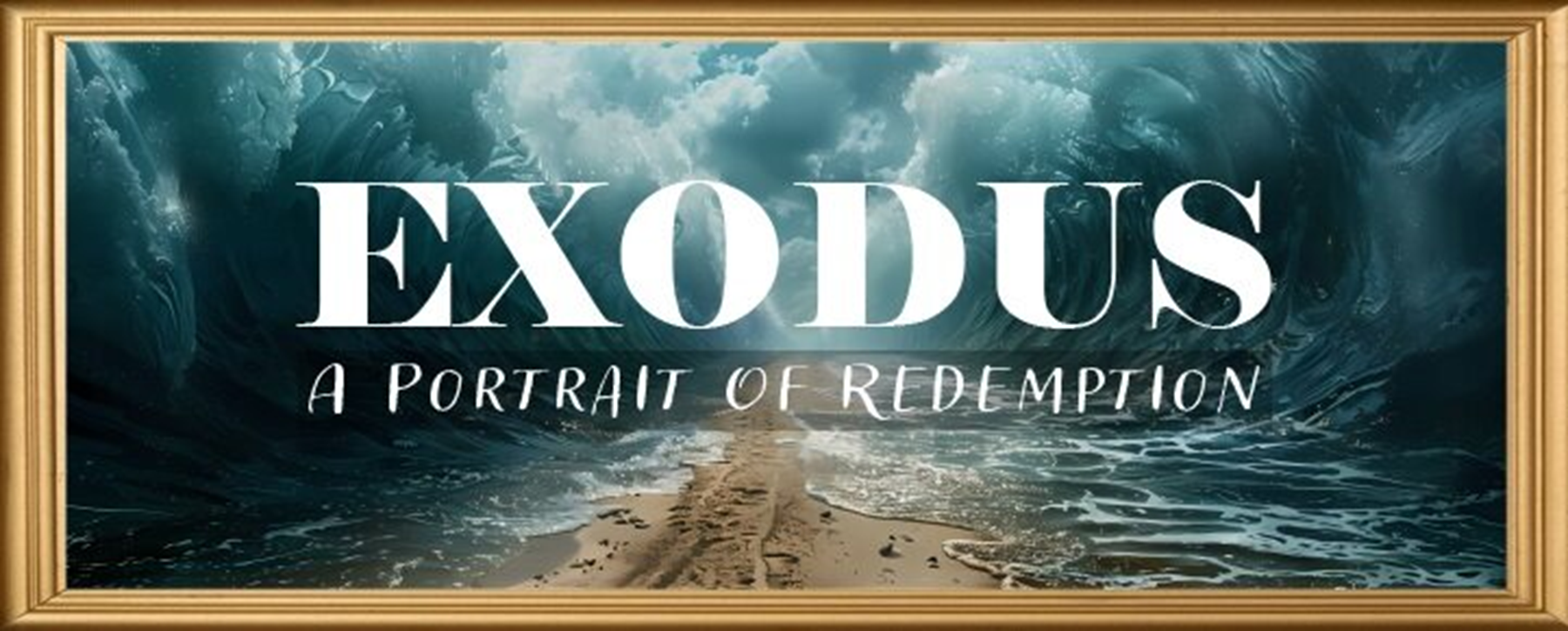 PURPOSE
Moses wrote in order to encourage the Jews to act consistent with their calling as a kingdom of priests in their journey toward the conquest and beyond.
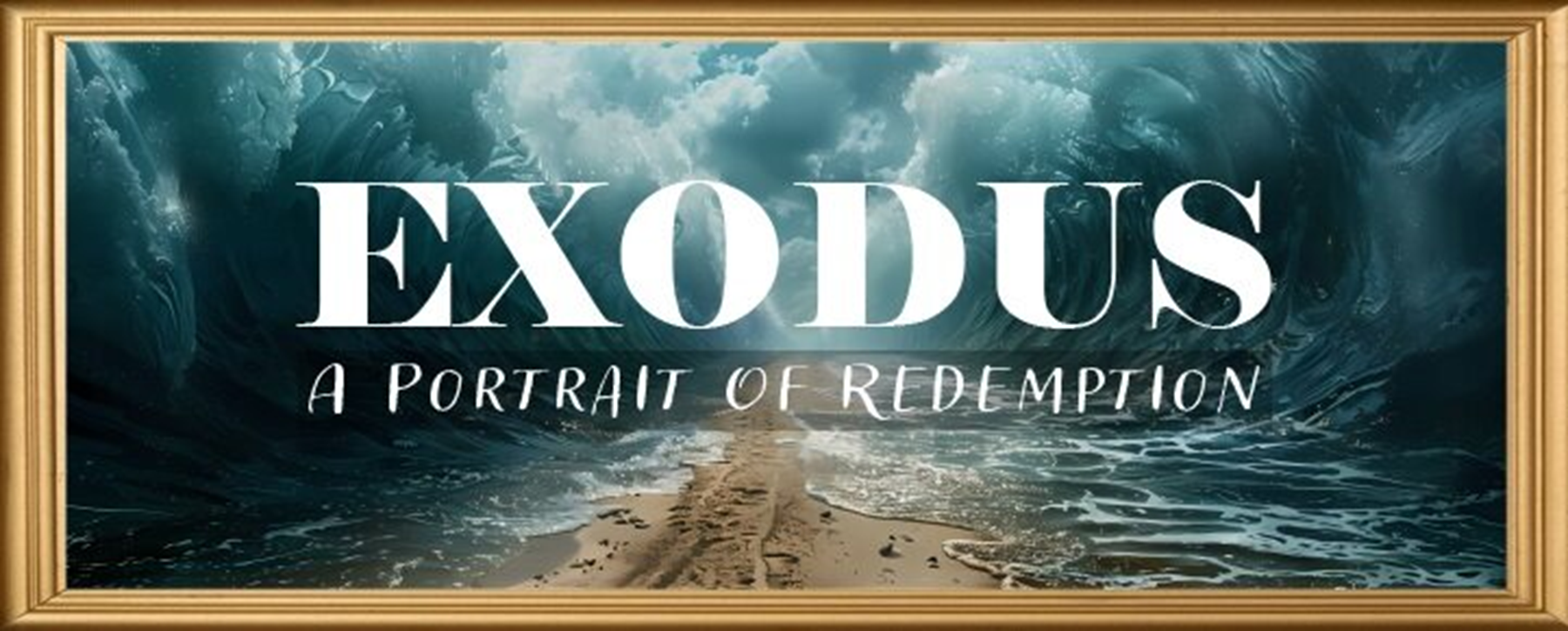 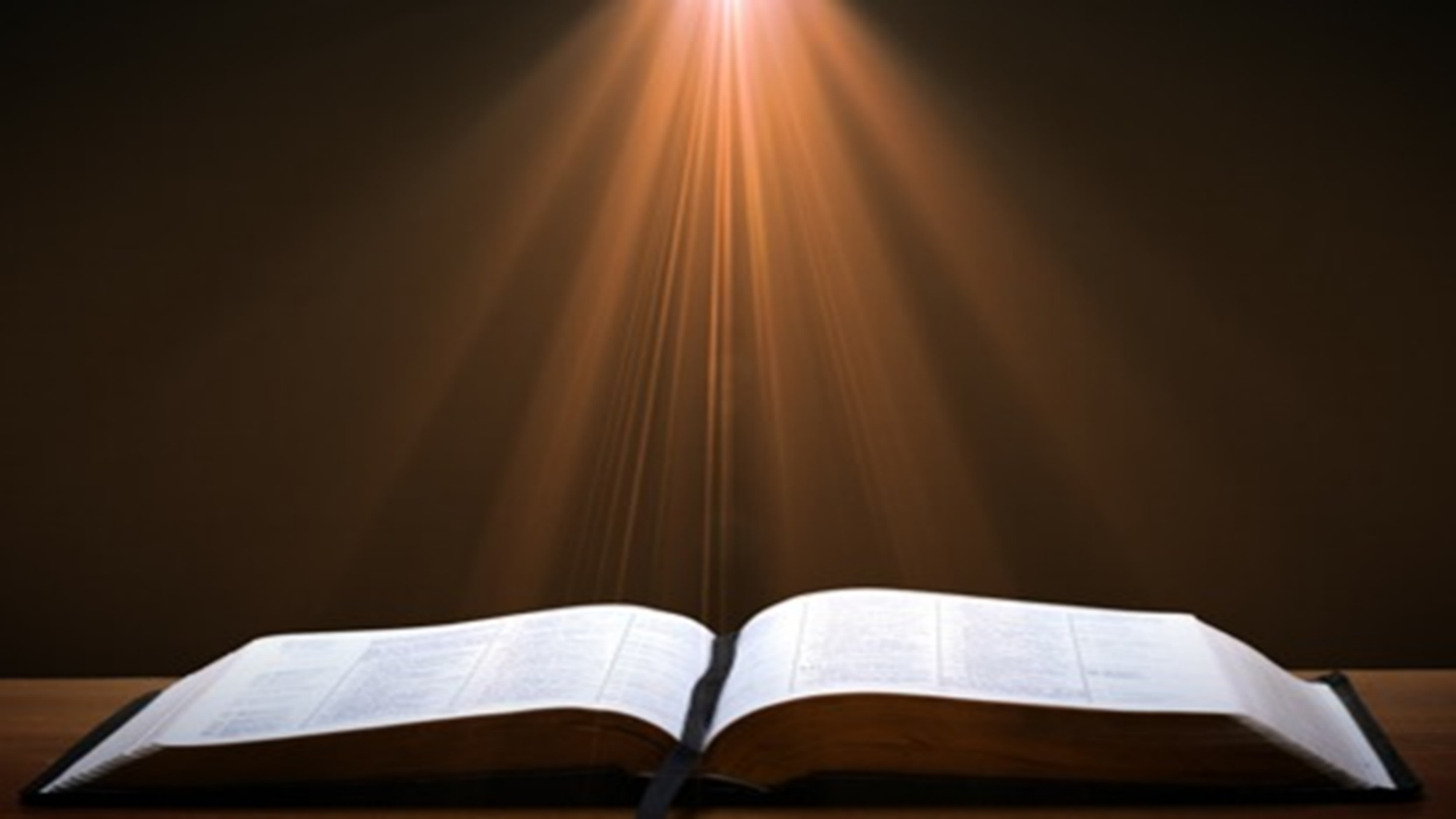 Exodus 19:5-6
“Now then, if you will indeed obey My voice and keep My covenant, then you shall be My own possession among all the peoples, for all the earth is Mine; and you shall be to Me a kingdom of priests and a holy nation.’ These are the words that you shall speak to the sons of Israel.”
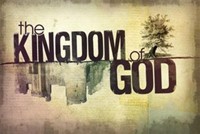 INTRODUCTORY MATTERS
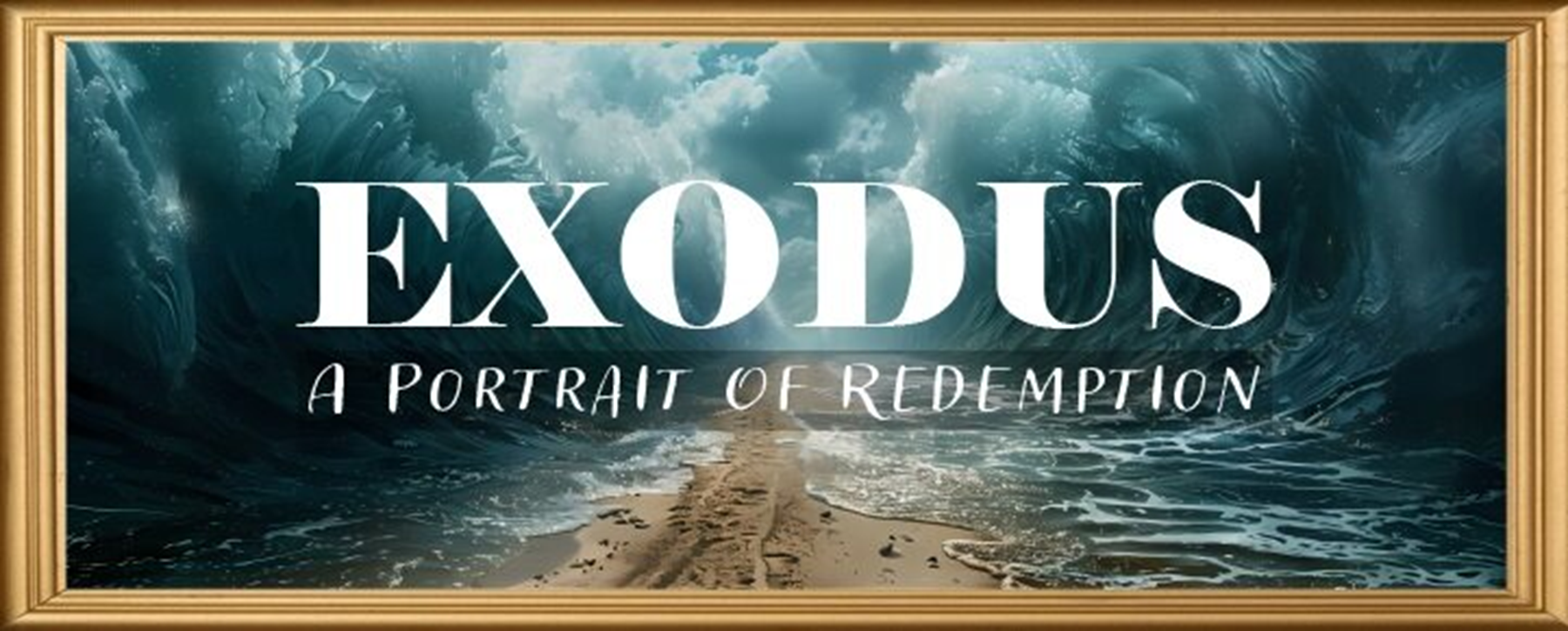 UNIQUE CHARACTERISTICS
Volume of citation in the rest of the canon
OT – Cited more than any other book
NT – Only Psalms (liturgical) and Isaiah (messianic) are cited more
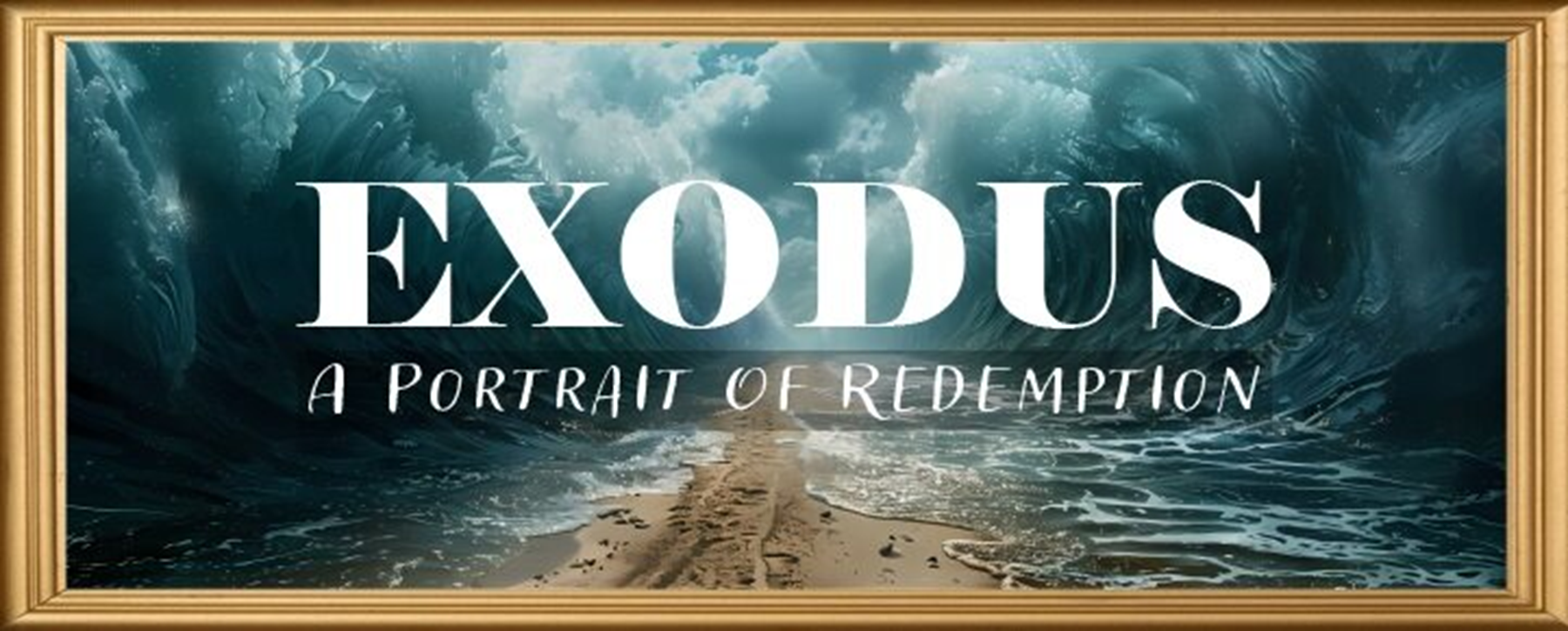 INTRODUCTORY MATTERS
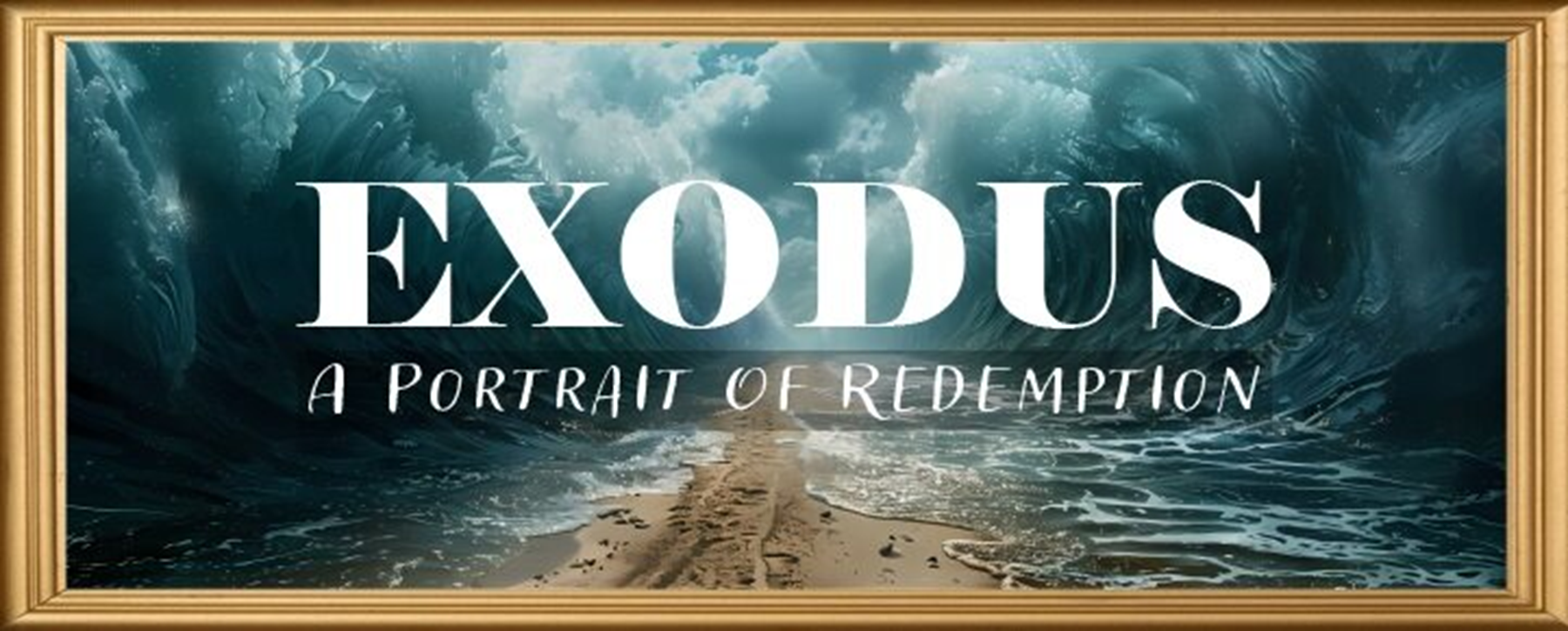 John 5:39, 46
“39 You search the Scriptures because you think that in them you have eternal life; it is these that testify about Me…46 For if you believed Moses, you would believe Me, for he wrote about Me.”
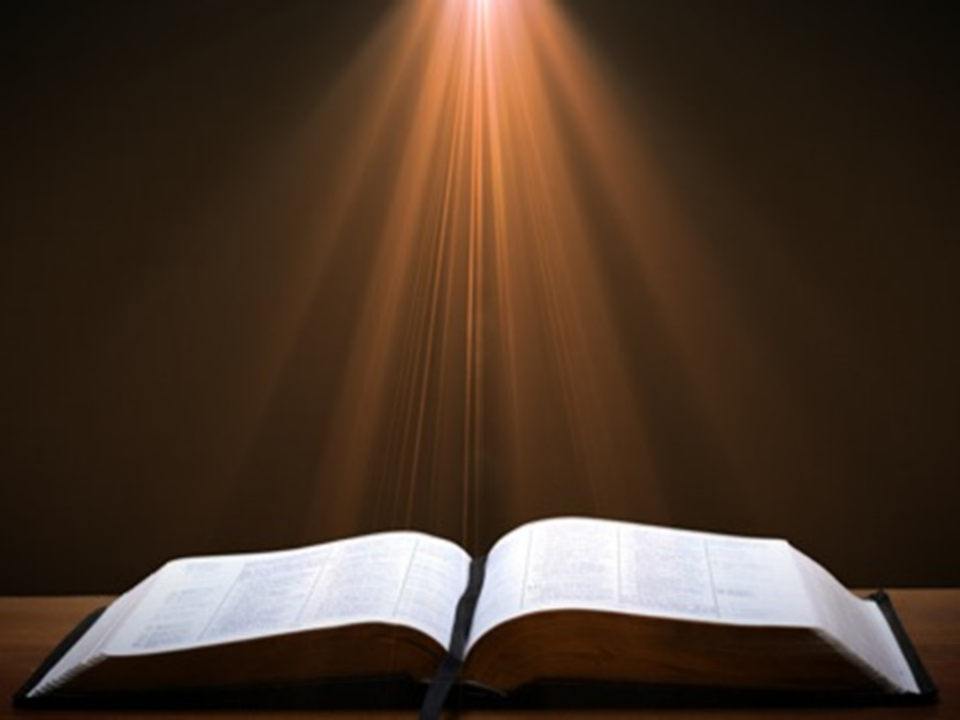 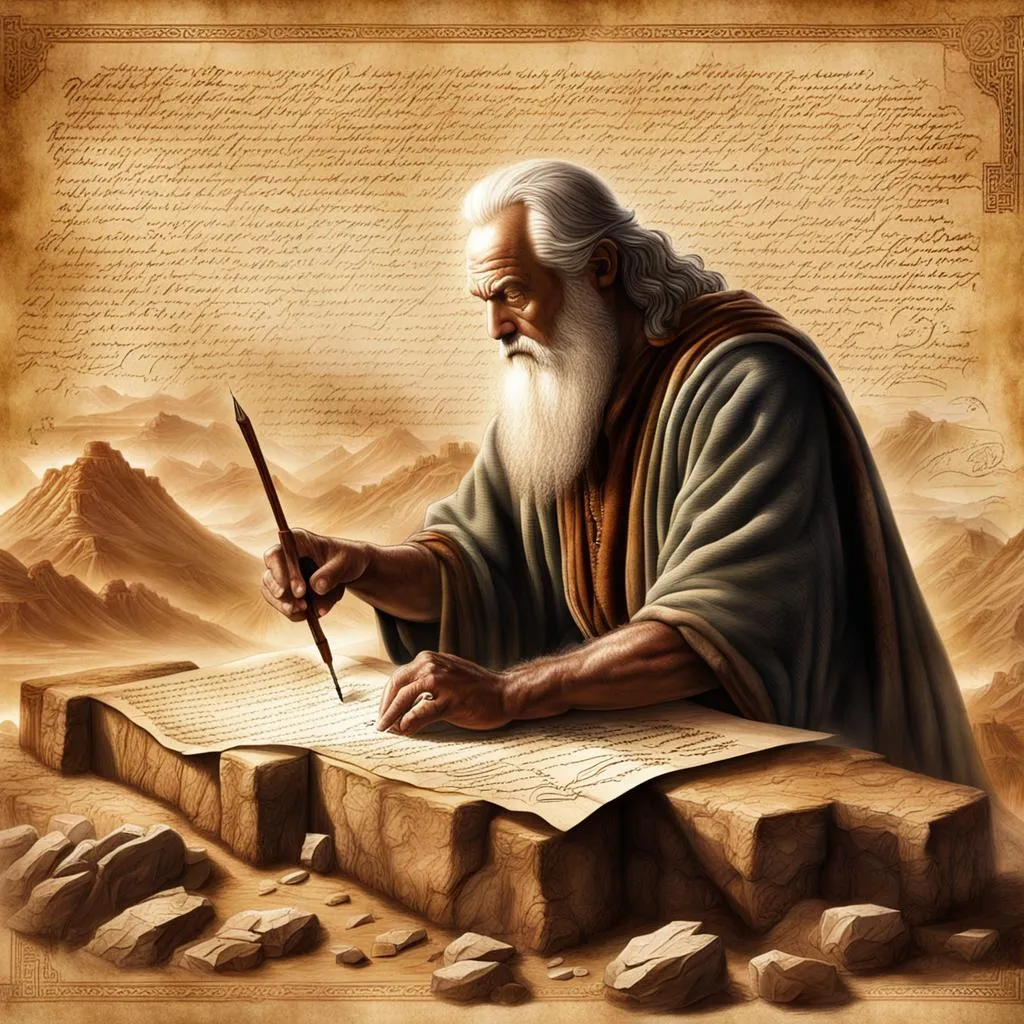 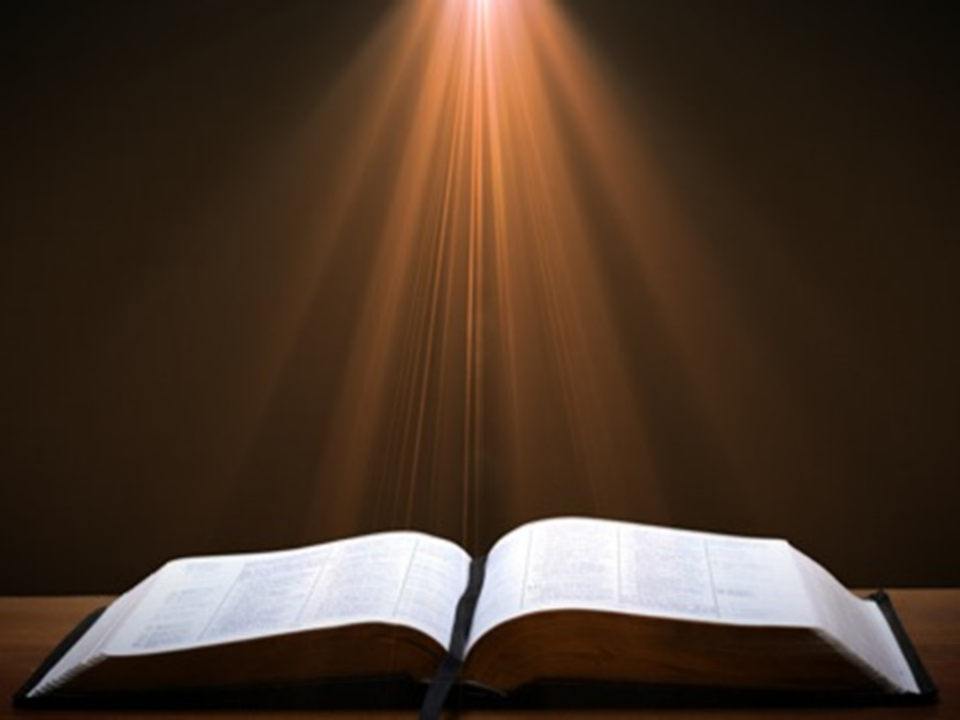 Luke 24:27, 44
“27 Then beginning with Moses and with all the prophets, He explained to them the things concerning Himself in all the Scriptures…44 Now He said to them, ‘These are My words which I spoke to you while I was still with you, that all things which are written about Me in the Law of Moses and the Prophets and the Psalms must be fulfilled.’”
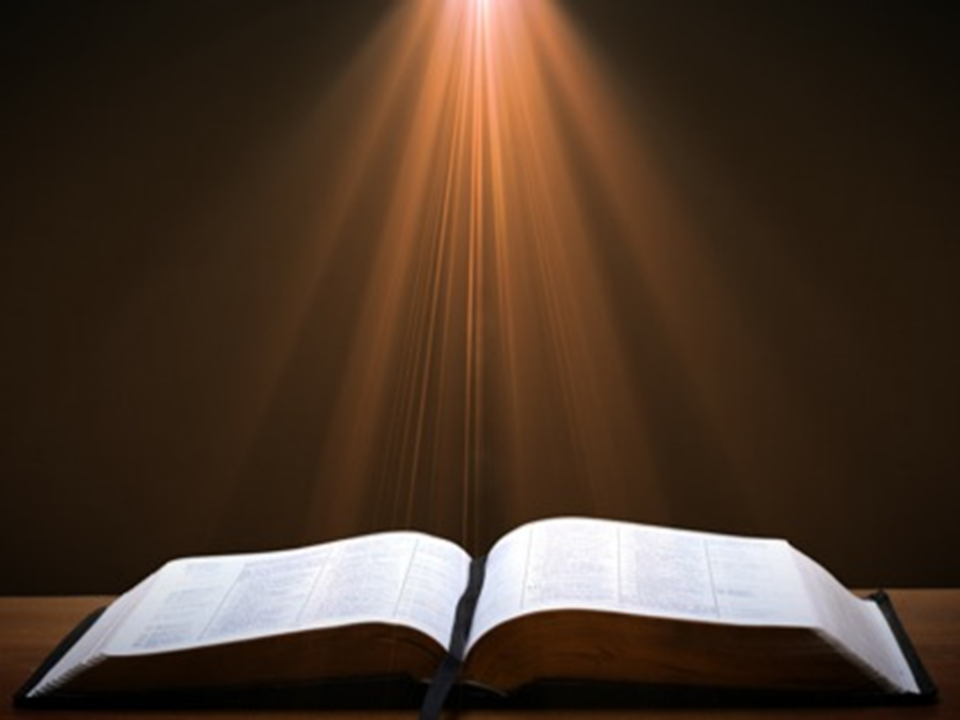 Acts 17:1-3
“1 Now when they had traveled through Amphipolis and Apollonia, they came to Thessalonica, where there was a synagogue of the Jews. 2 And according to Paul’s custom, he visited them, and for three Sabbaths reasoned with them from the Scriptures, 3 explaining and giving evidence that the Christ had to suffer and rise from the dead, and saying, “This Jesus whom I am proclaiming to you is the Christ.”
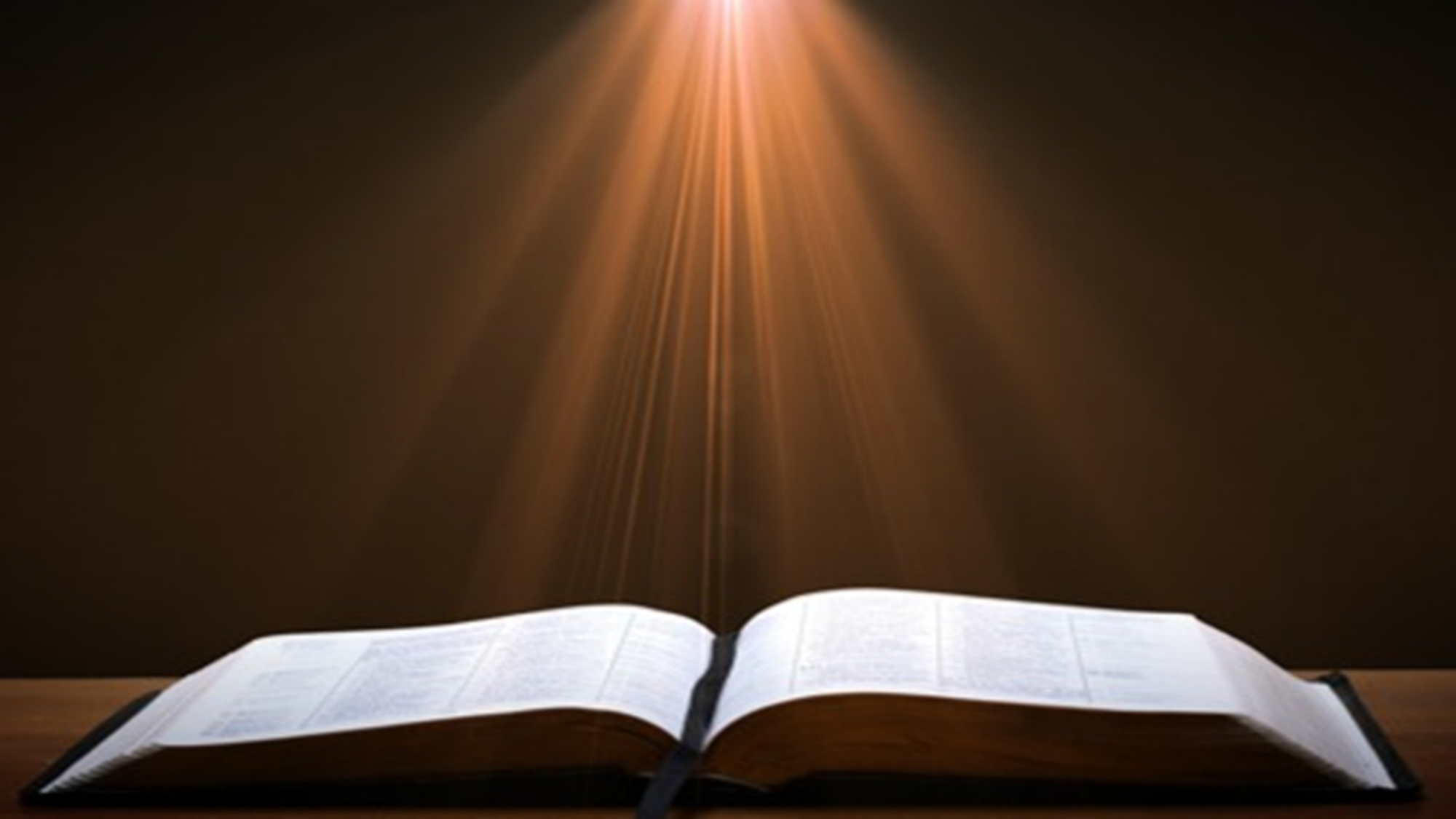 1 Corinthians 15:3-4
“3 For I handed down to you as of first importance what I also received, that Christ died for our sins according to the Scriptures, 4 and that He was buried, and that He was raised on the third day according to the Scriptures.”
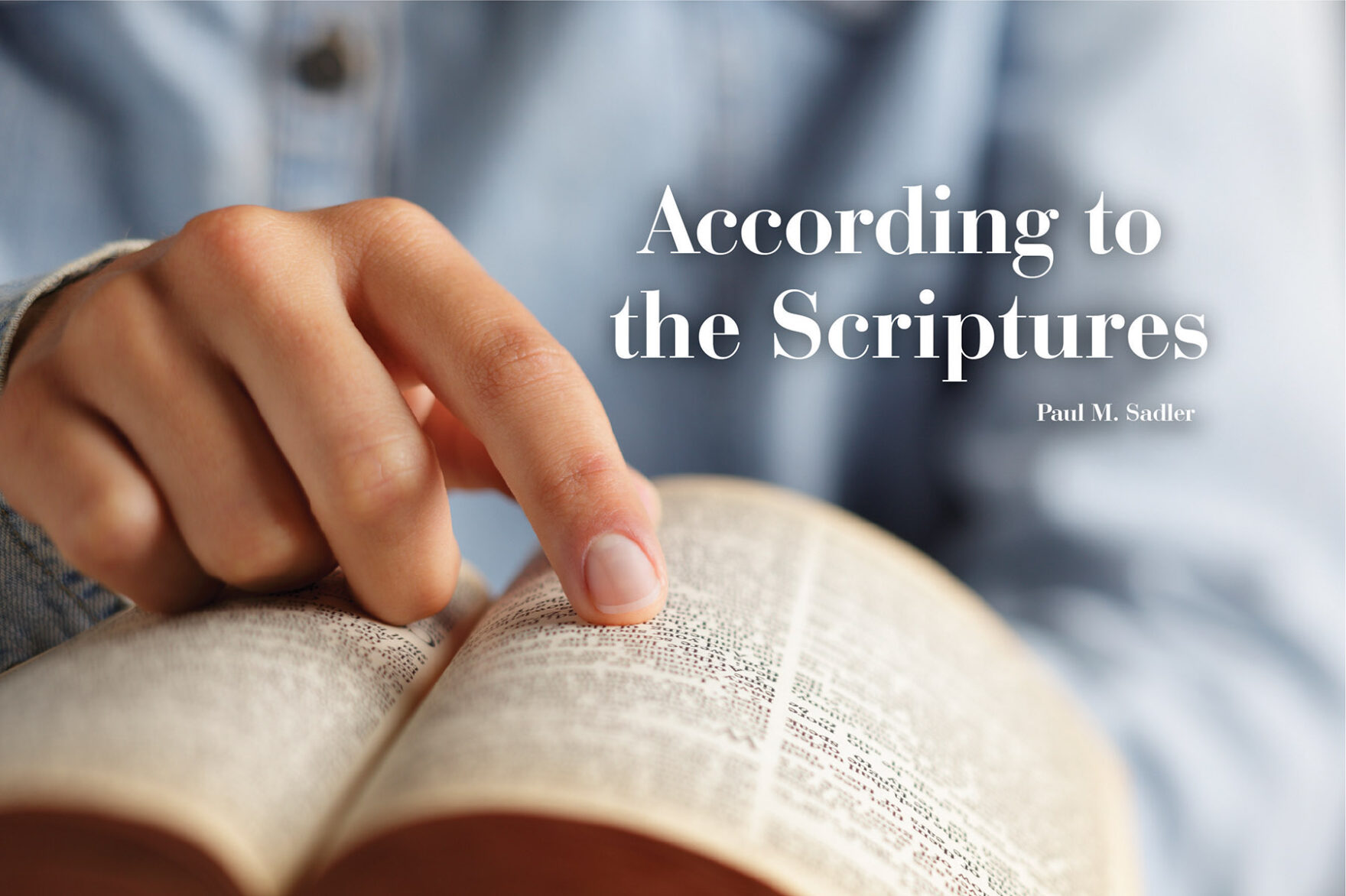 CHRIST IN EXODUS (Luke 24:27, 44)
Passover Lamb
Lamb (John 1:29; 1 Cor 5:7)
Unblemished (Exod 12:5; 1 John 2:1)
No broken bones (Exod 12:46; John 19:36)
Typology
Tabernacle (John 1:14, skēnoō)
Water from the rock (1 Cor 10:3-4)
Manna from heaven (John 6:31-35)
Tabernacle priest (Heb 4:14-16)
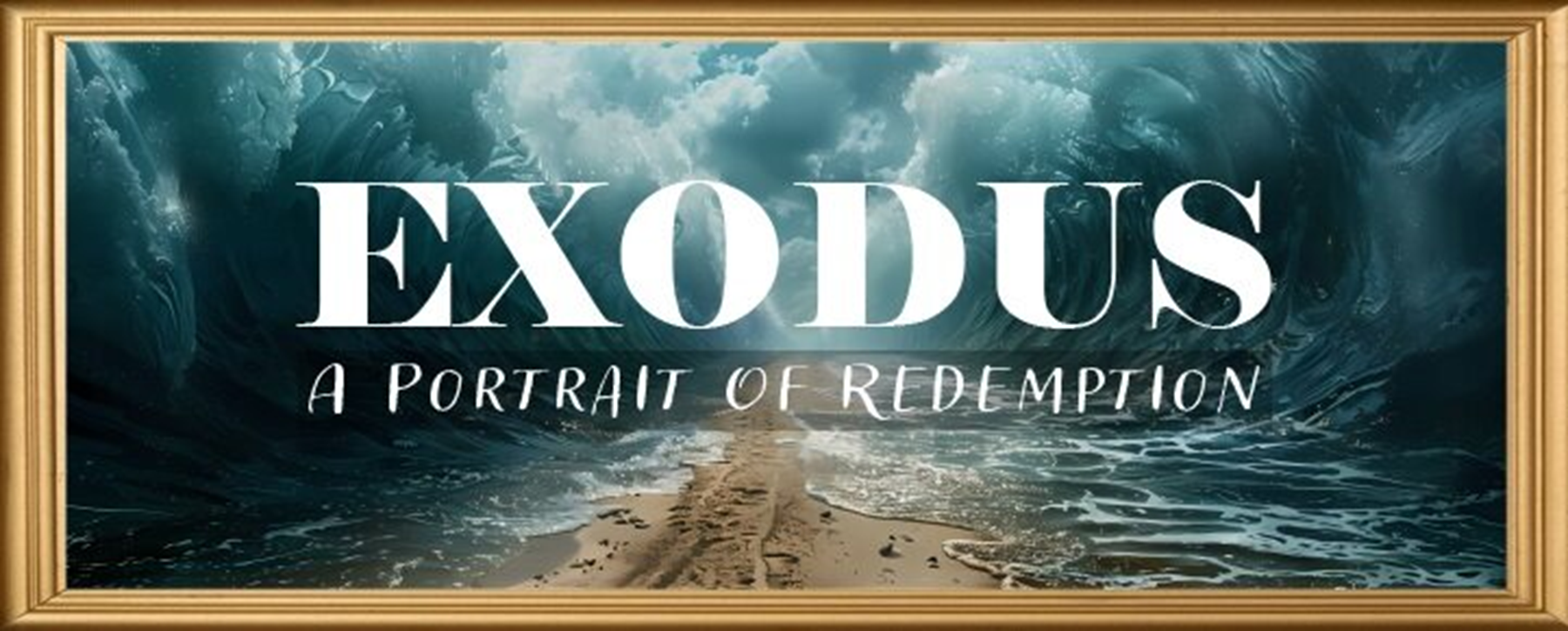 CHRIST IN EXODUS (Luke 24:27, 44)
Passover Lamb
Lamb (John 1:29; 1 Cor 5:7)
Unblemished (Exod 12:5; 1 John 2:1)
No broken bones (Exod 12:46; John 19:36)
Typology
Tabernacle (John 1:14, skēnoō)
Water from the rock (1 Cor 10:3-4)
Manna from heaven (John 6:31-35)
Tabernacle priest (Heb 4:14-16)
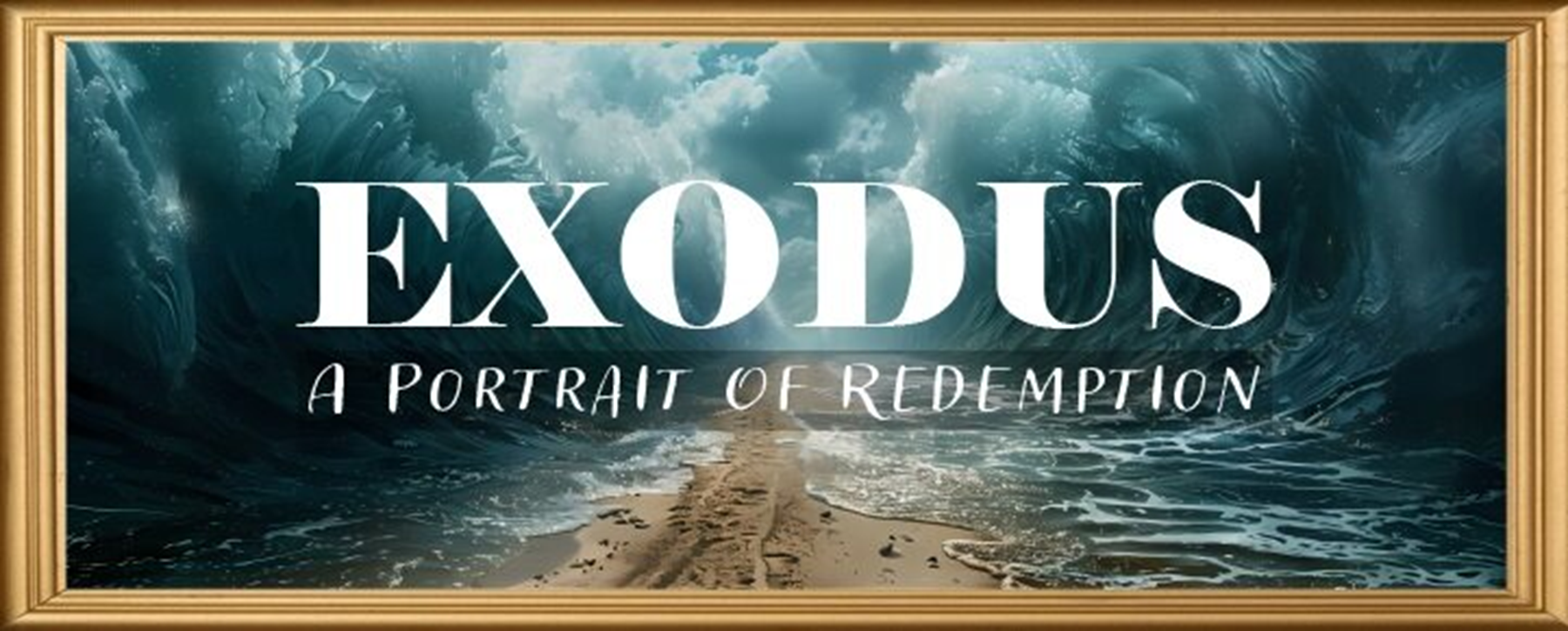 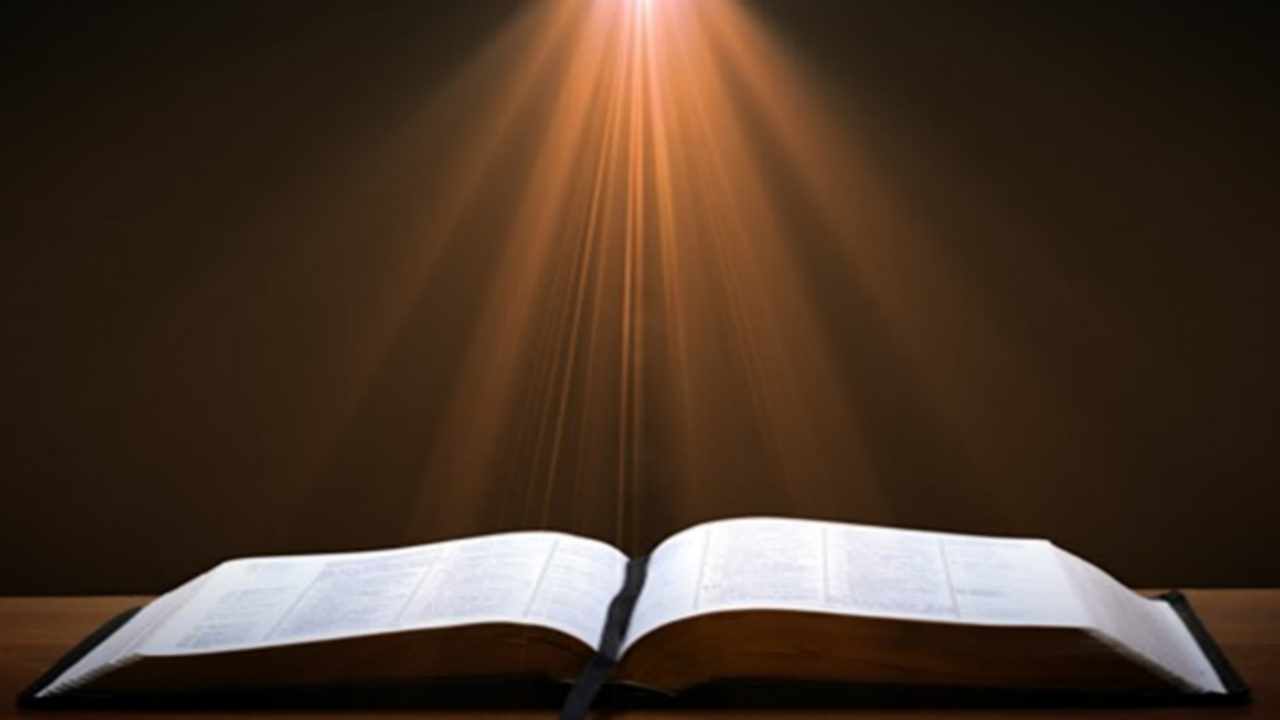 John 1:29
“The next day he saw Jesus coming to him, and said, ‘Behold, the Lamb of God who takes away the sin of the world!’”
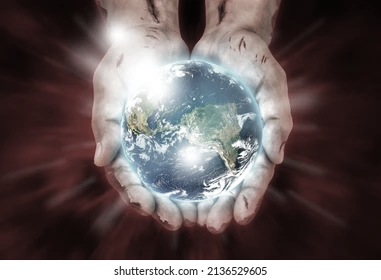 CHRIST IN EXODUS (Luke 24:27, 44)
Passover Lamb
Lamb (John 1:29; 1 Cor 5:7)
Unblemished (Exod 12:5; 1 John 2:1)
No broken bones (Exod 12:46; John 19:36)
Typology
Tabernacle (John 1:14, skēnoō)
Water from the rock (1 Cor 10:3-4)
Manna from heaven (John 6:31-35)
Tabernacle priest (Heb 4:14-16)
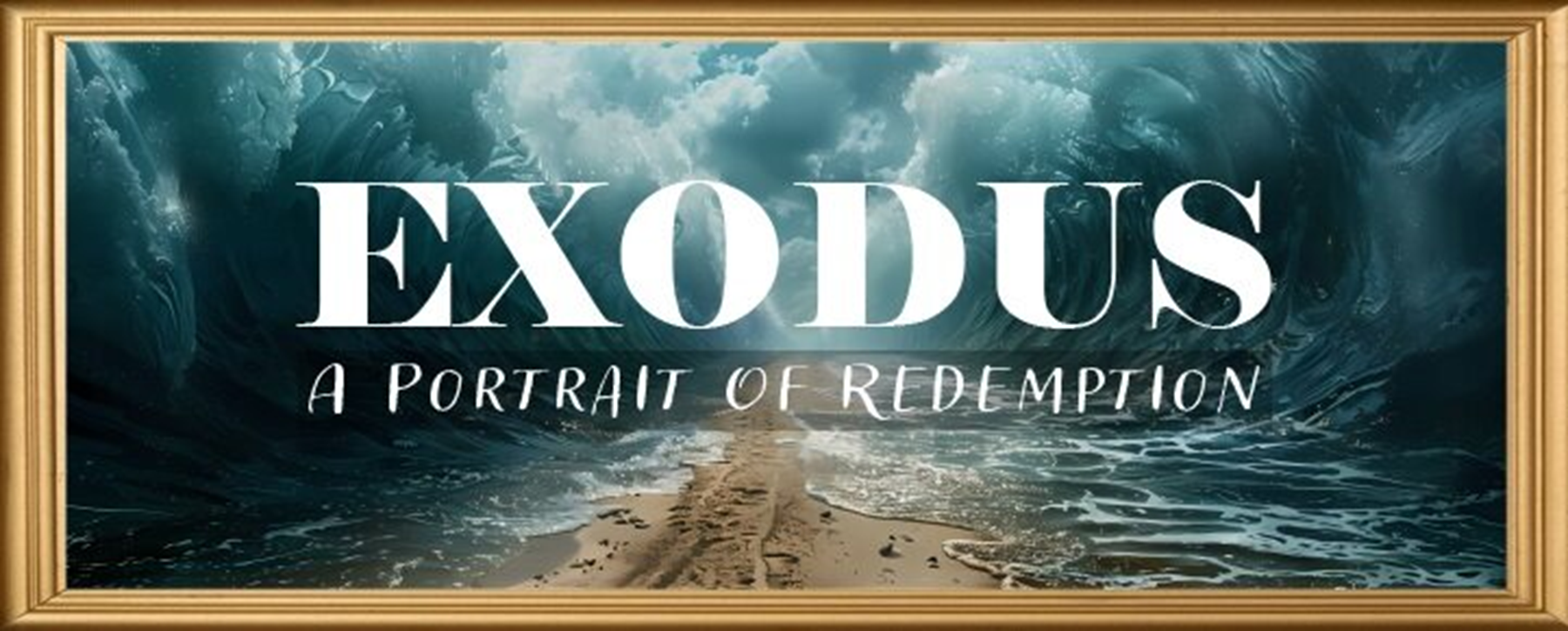 Exodus 12:5
“Your lamb shall be an unblemished male a year old; you may take it from the sheep or from the goats.”
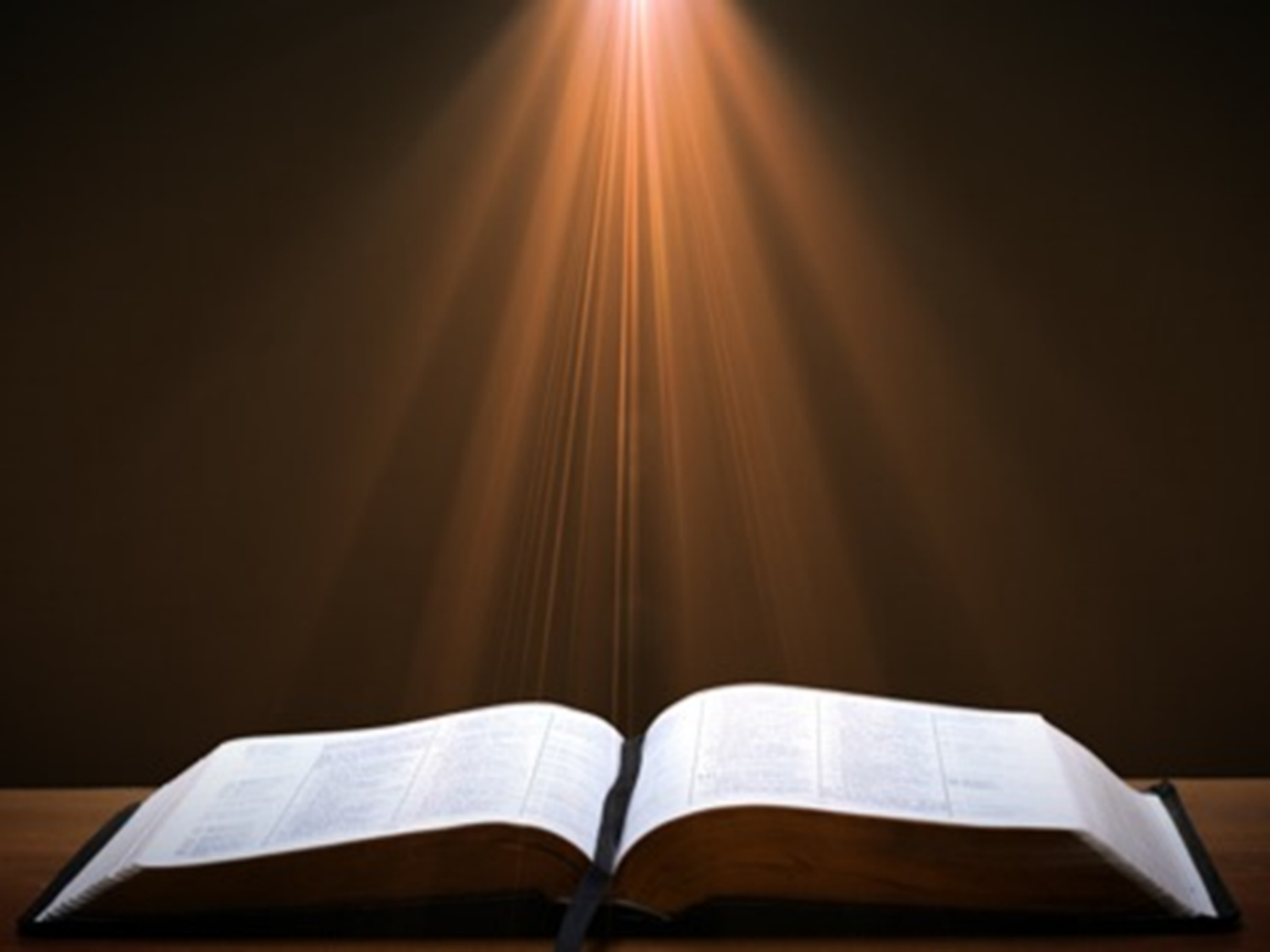 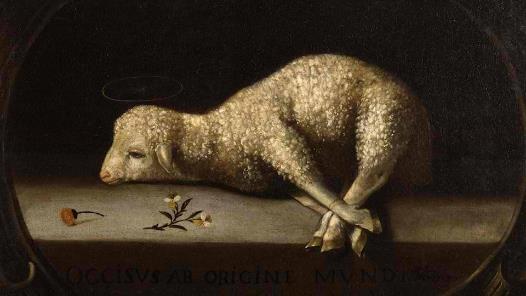 CHRIST IN EXODUS (Luke 24:27, 44)
Passover Lamb
Lamb (John 1:29; 1 Cor 5:7)
Unblemished (Exod 12:5; 1 John 2:1)
No broken bones (Exod 12:46; John 19:36)
Typology
Tabernacle (John 1:14, skēnoō)
Water from the rock (1 Cor 10:3-4)
Manna from heaven (John 6:31-35)
Tabernacle priest (Heb 4:14-16)
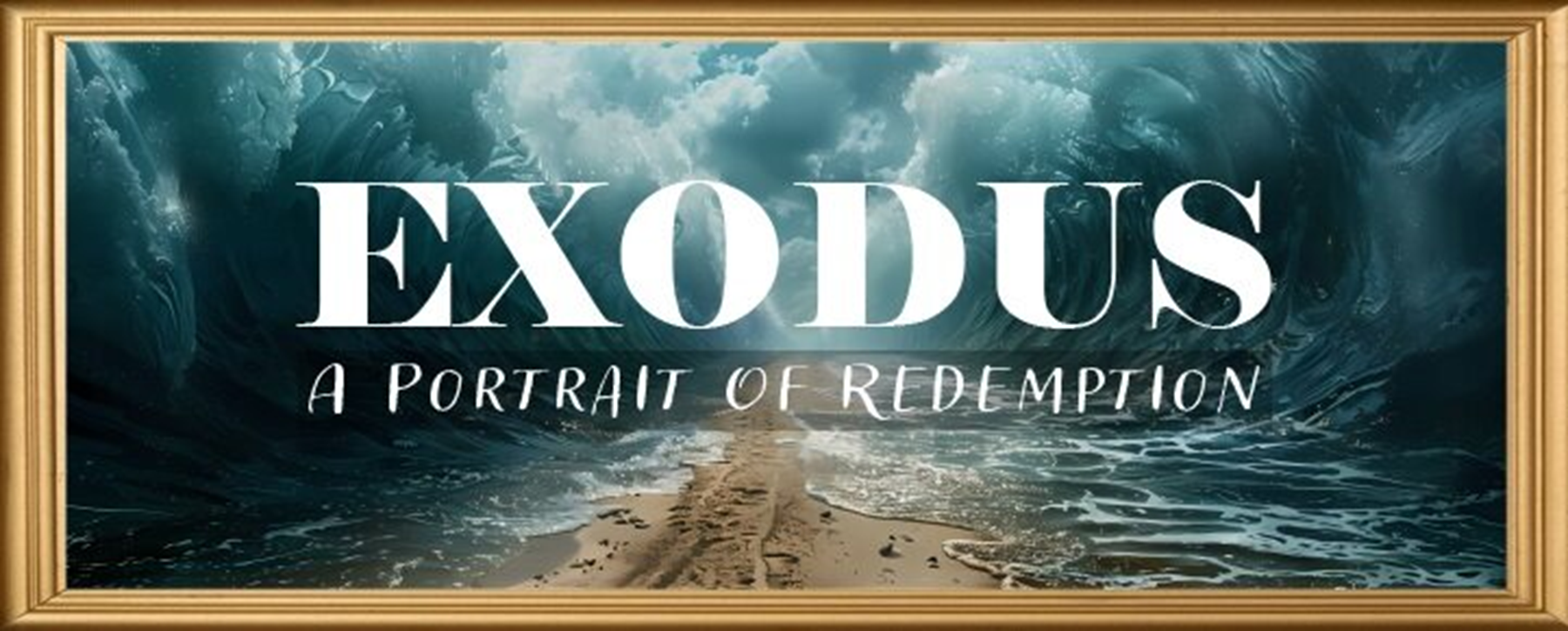 CHRIST IN EXODUS (Luke 24:27, 44)
Passover Lamb
Lamb (John 1:29; 1 Cor 5:7)
Unblemished (Exod 12:5; 1 John 2:1)
No broken bones (Exod 12:46; John 19:36)
Typology
Tabernacle (John 1:14, skēnoō)
Water from the rock (1 Cor 10:3-4)
Manna from heaven (John 6:31-35)
Tabernacle priest (Heb 4:14-16)
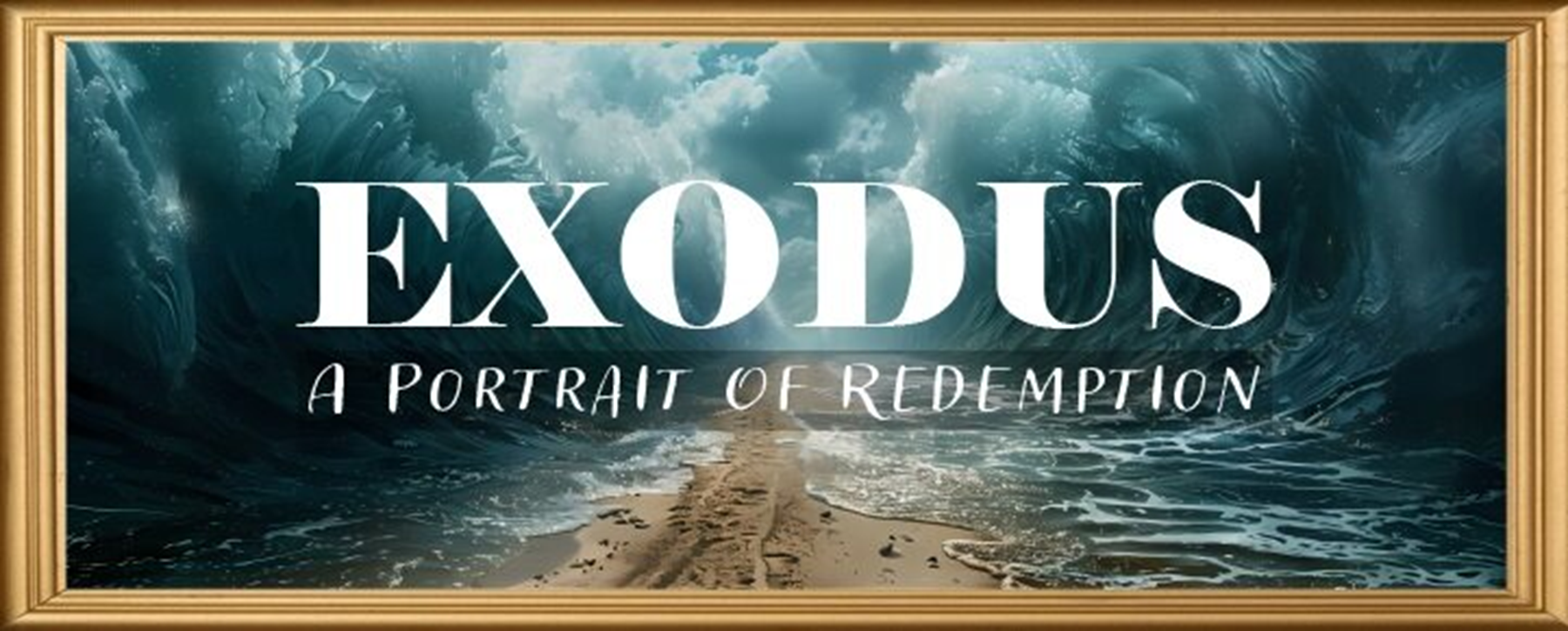 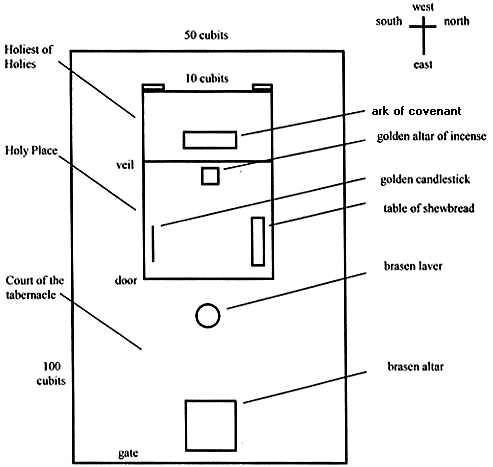 Tabernacle Diagram
John 1:14
“And the Word became flesh, and dwelt [skēnoō] among us, and we saw His glory, glory as of the only begotten [monogenēs] from the Father, full of grace and truth.”
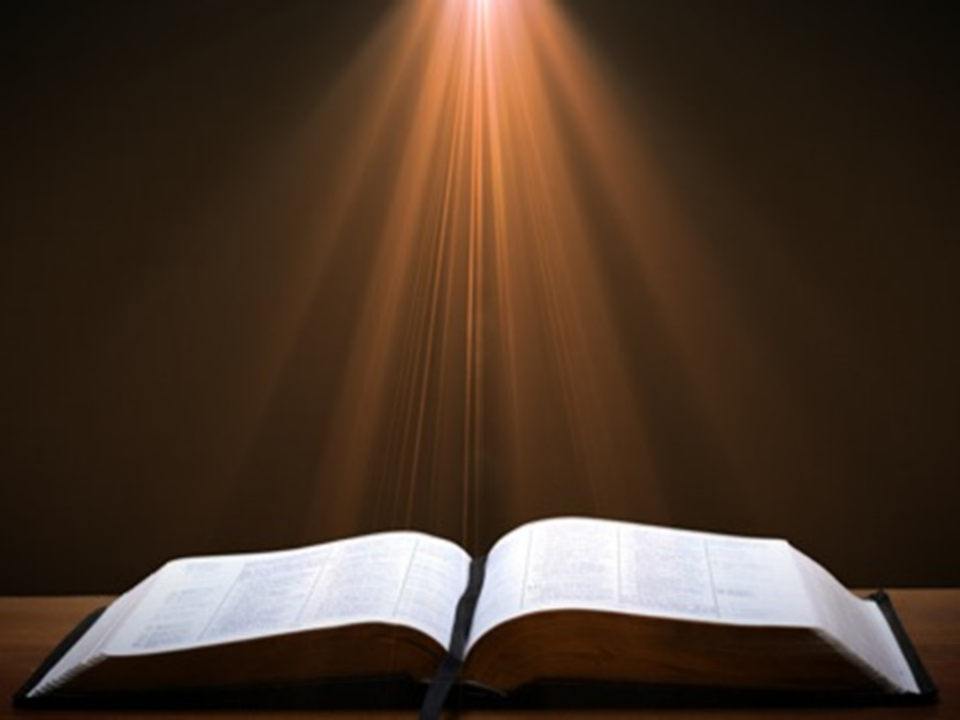 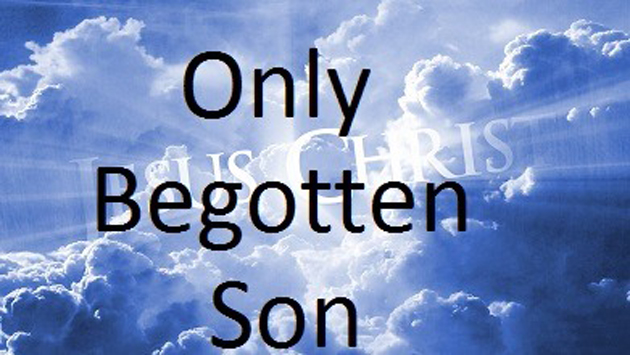 CHRIST IN EXODUS (Luke 24:27, 44)
Passover Lamb
Lamb (John 1:29; 1 Cor 5:7)
Unblemished (Exod 12:5; 1 John 2:1)
No broken bones (Exod 12:46; John 19:36)
Typology
Tabernacle (John 1:14, skēnoō)
Water from the rock (1 Cor 10:3-4)
Manna from heaven (John 6:31-35)
Tabernacle priest (Heb 4:14-16)
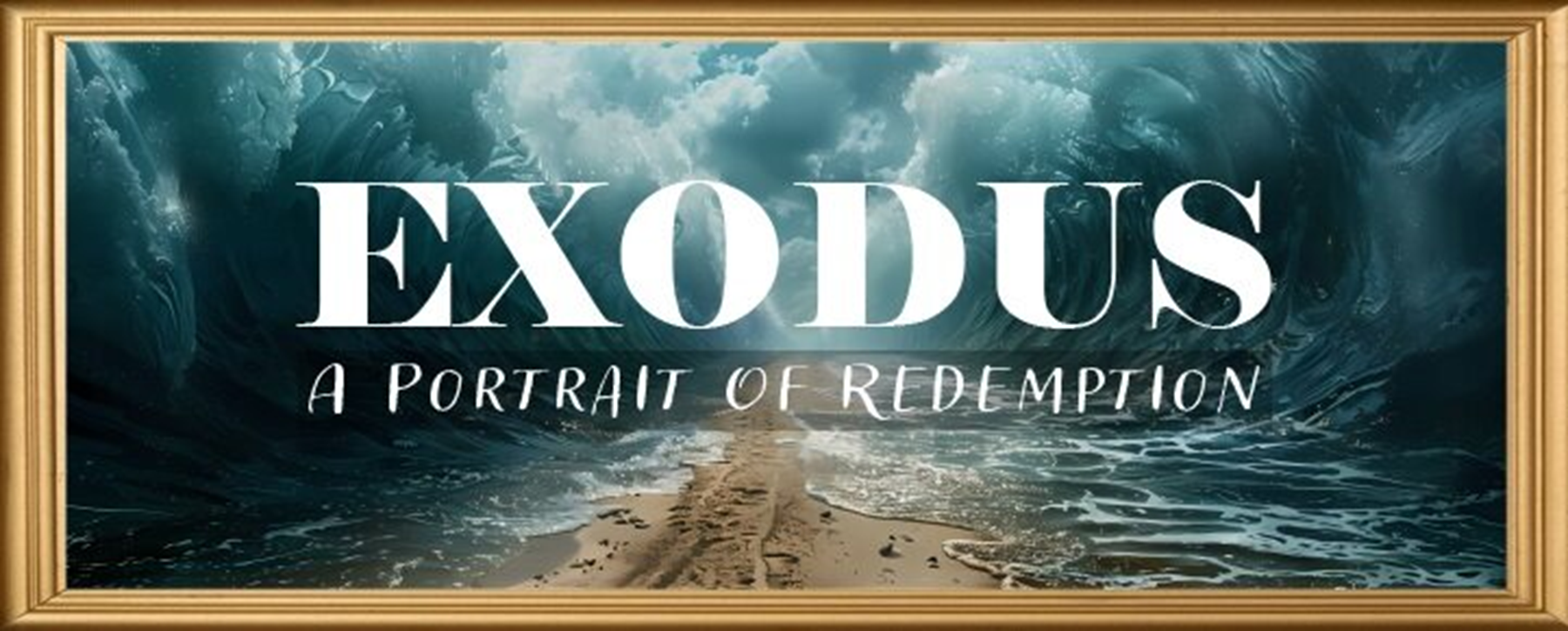 CHRIST IN EXODUS (Luke 24:27, 44)
Passover Lamb
Lamb (John 1:29; 1 Cor 5:7)
Unblemished (Exod 12:5; 1 John 2:1)
No broken bones (Exod 12:46; John 19:36)
Typology
Tabernacle (John 1:14, skēnoō)
Water from the rock (1 Cor 10:3-4)
Manna from heaven (John 6:31-35)
Tabernacle priest (Heb 4:14-16)
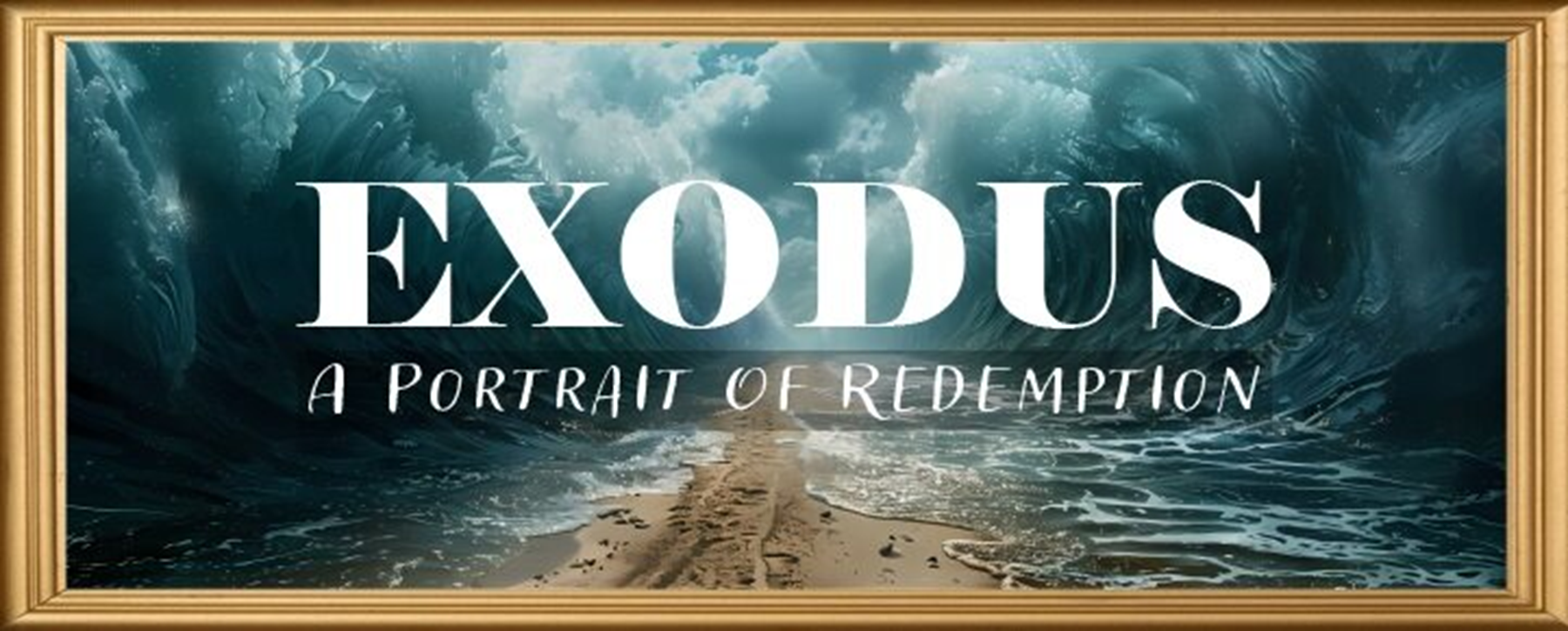 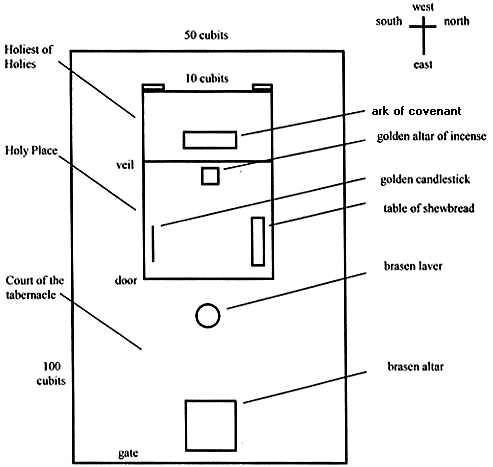 Tabernacle Diagram
3 REASONS WHY CHRIST IS SUPERIOR TO AARON (Hebrews 4:14-16)
Heavenly position (4:14)
Tested in all ways (4:15)
Allows entrance into God’s throne room (4:16)
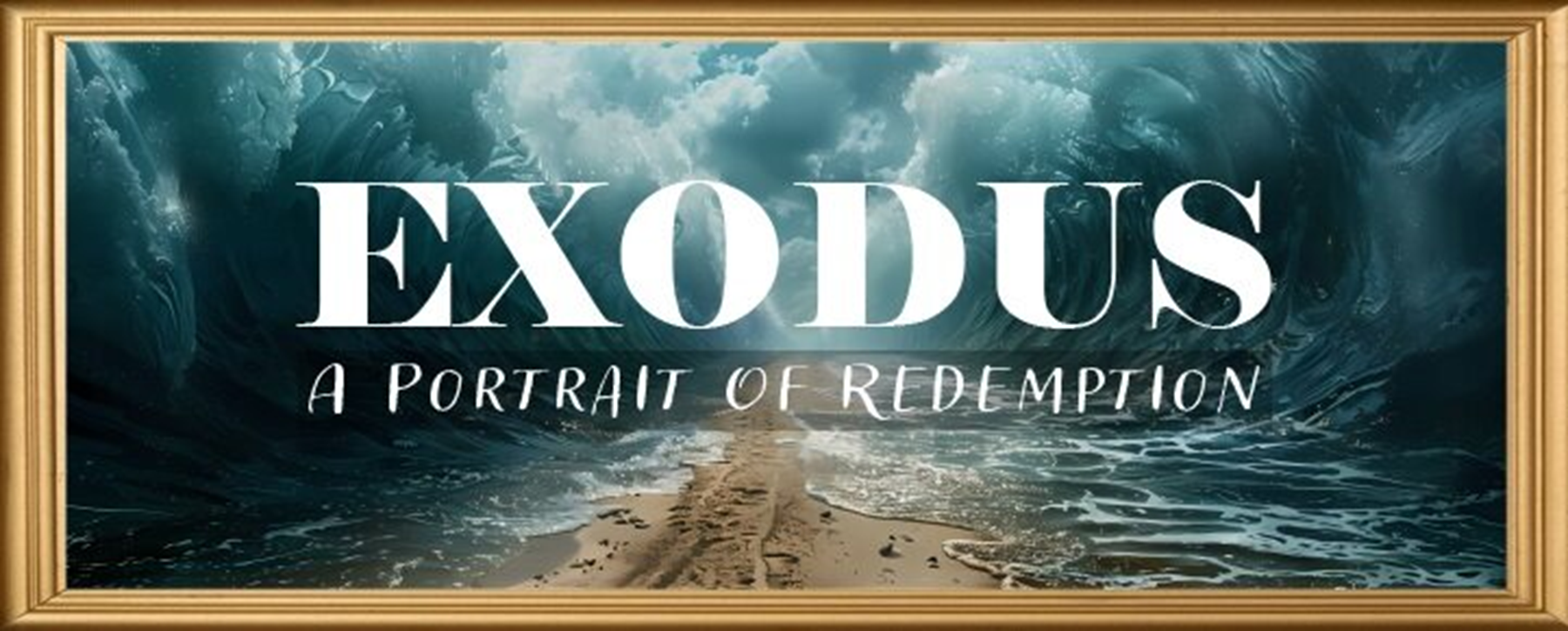 Conclusion
INTRODUCTORY MATTERS
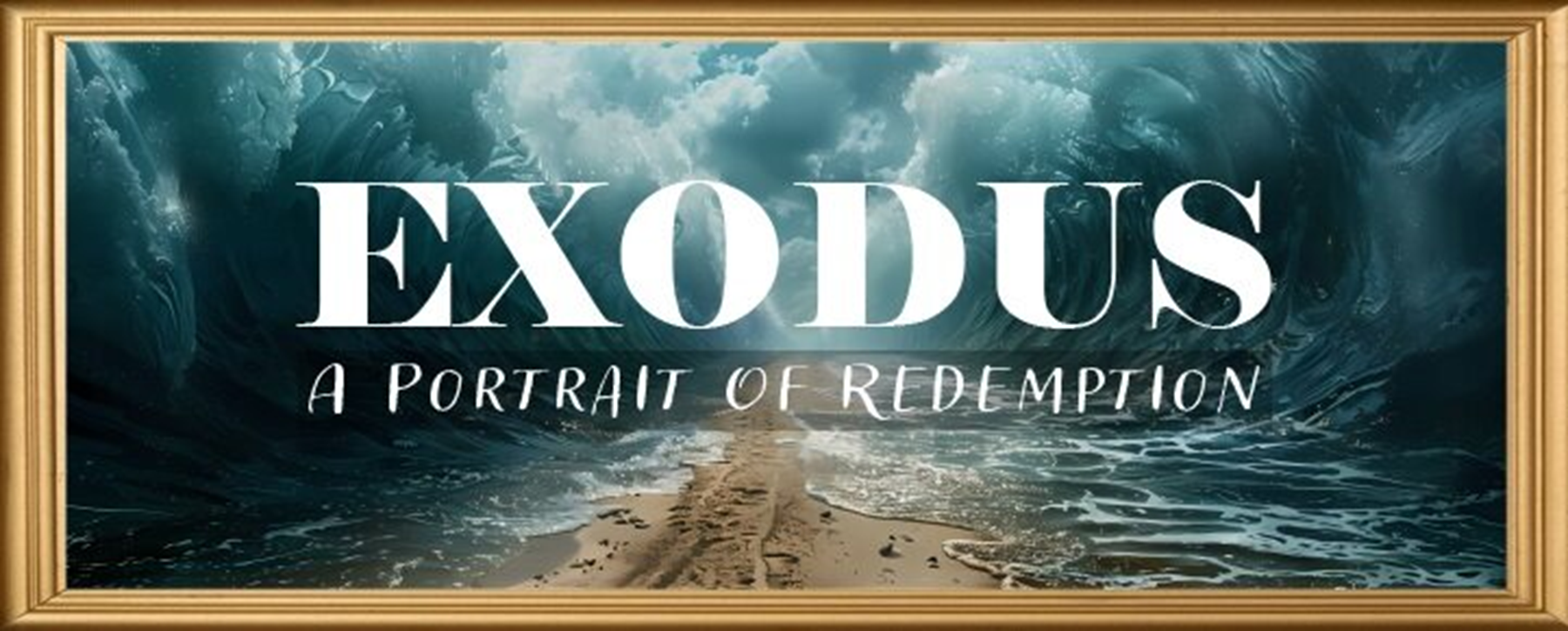 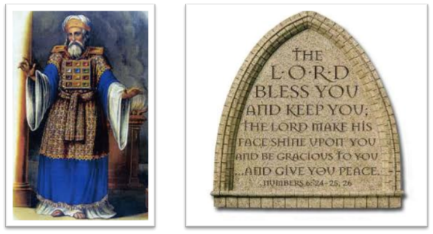 24 The Lord bless you, and keep you; 25 The Lord make His face shine on you, And be gracious to you; 26 The Lord lift up His countenance on you, And give you peace.
Numbers 6:24–26 (NASB95)